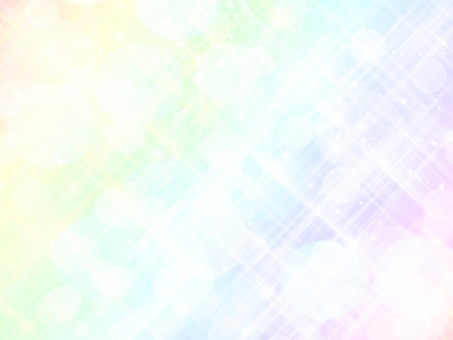 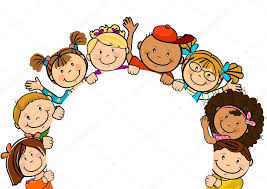 Государственное коммунальное казенное предприятие 
«Ясли – сад «Балауса» города Степногорск при отделе образования по городу Степногорск управления образования Акмолинской области»
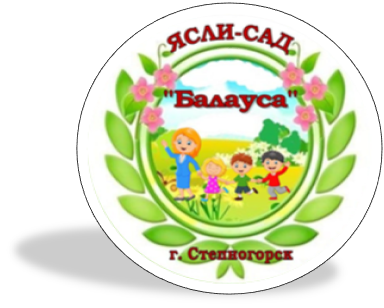 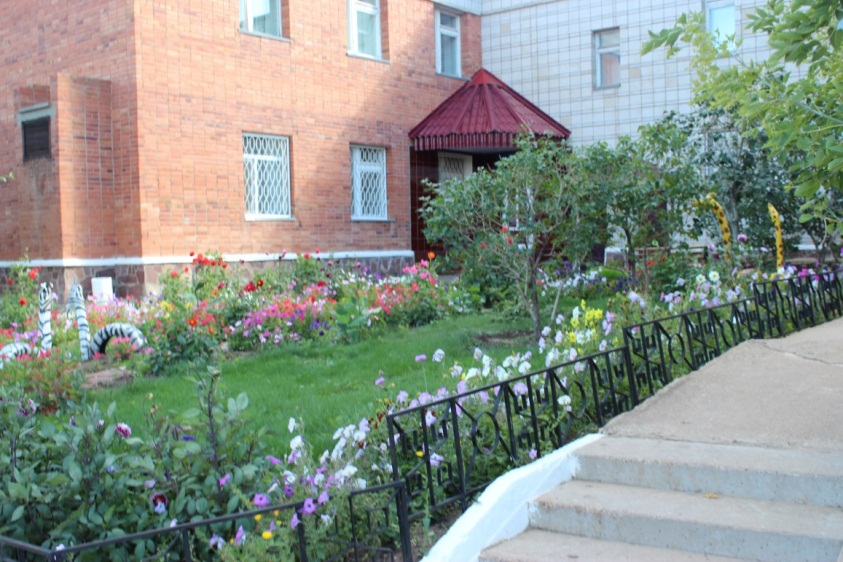 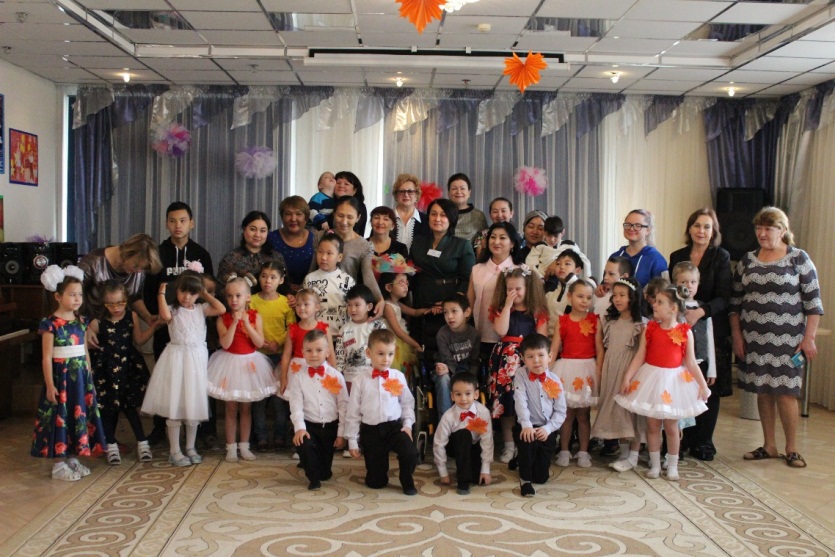 Программа развития
опорного ясли - сада «Балауса»
города Степногорск при отделе образования
по городу Степногорск управления образования Акмолинской области»
по внедрению инклюзивных практик
на 2020- 2025 г.г.
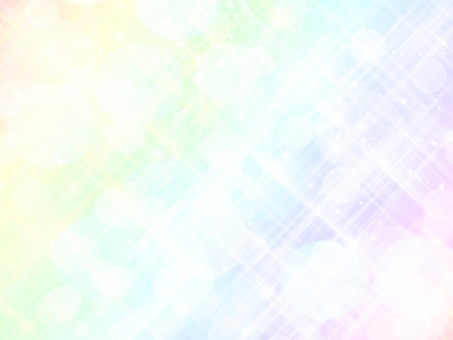 Содержание
І. Пояснительная записка.
ІІ. Цели и задачи программы развития опорного ясли - сада «Балауса» города Степногорск» по внедрению инклюзивных практик.
ІІІ. Целевые индикаторы по реализации основных задач
IV. Комплекс мероприятий по реализации программы
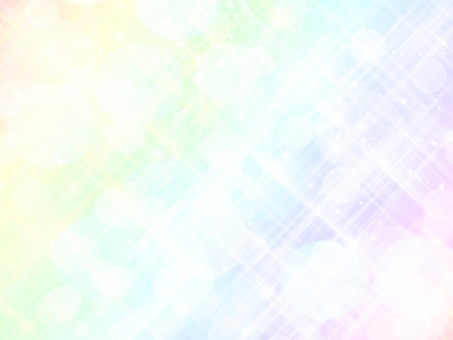 Государственная программа развития образования и науки Республики Казахстан на 2020-2025 годы.
Об утверждении государственных общеобязательных стандартов образования всех уровней образования. Приказ Министра образования и науки Республики Казахстан от 31 октября 2018 года № 604. (с изменениями и дополнениями по состоянию на 05.05.2020 г.)
Об образовании. Закон Республики Казахстан от 27 июля 2007 года № 319-III. (с изменениями и дополнениями по состоянию на 20.07.2020 г.) 
 О социальной и медико-педагогической коррекционной поддержке детей с ограниченными возможностями. Закон Республики Казахстан от 11 июля 2002 года N 343 (по сост. на 11.01.2020 г.)
Об утверждении типовых учебных планов дошкольного воспитания и обучения Республики Казахстан. Приказ Министра образования и науки Республики Казахстан от 20 декабря 2012 года № 557. (по сост. на 12.05.2020 г.)
Об утверждении Типовой учебной программы дошкольного воспитания и обучения. Приказ, ибо. Министра образования и науки Республики Казахстан от 12 августа 2016 года № 499. (по сост. 06.03.2020 г.)  
Об утверждении Санитарных правил "Санитарно-эпидемиологические требования к объектам образования". Приказ Министра здравоохранения Республики Казахстан от 16 августа 2017 года № 611. (по состоянию на 28.08.2020 г.)
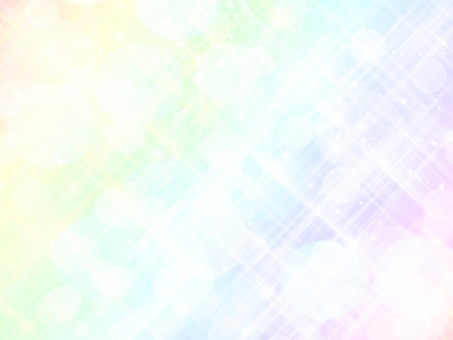 Риски и решения
Сложились противоречия между потребностями современного общества в качественном образовании и воспитании детей с особыми образовательными потребностями в традиционной системе дошкольного образования.
Решения: Выяснения родительского мнения по поводу особенностей ребёнка, сильных сторон и проблем в развитии. Уточнение запросов семьи. Сбор сведений медицинского и социально – психологического характера. Определение степени интеграции ребёнка с особыми образовательными потребностями в ясли – саду.  В процессе обучения педагогам использовать методы, в процессе которых можно максимально активизировать познавательную деятельность.
Равные права при неравных возможностях.
Решение: Составление индивидуальных программ развития с учётом мнения всех педагогов, имеющих отношения к ребёнку. В системе коррекционных мероприятий необходимо предусматривать проведение занятий, обеспечивающих подготовку к детям к усвоению разделов программы.
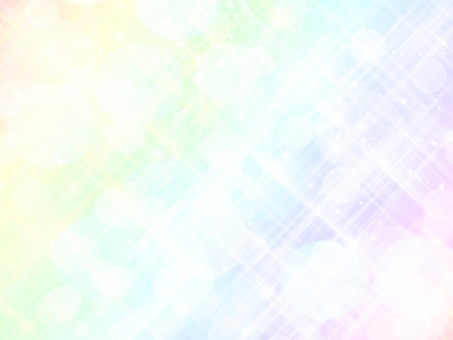 Дефицит мест в дошкольных организациях для детей с особыми образовательными потребностями.
Решение: Распространение опыта инклюзивного образования, посредством публикации информации в социальных сетях, разработке методических пособий опытными педагогами, подготовки и проведения семинаров городского и областного уровней.
Отношение родителей как нормативно развивающихся детей, так и родителей детей с ООП к внедрению инклюзивного образования
Решение: Тесная взаимосвязь родителей, воспитателей и специалистов ясли – сада. Продолжение активной работы семейного клуба общения.
Проектная мощность – 245
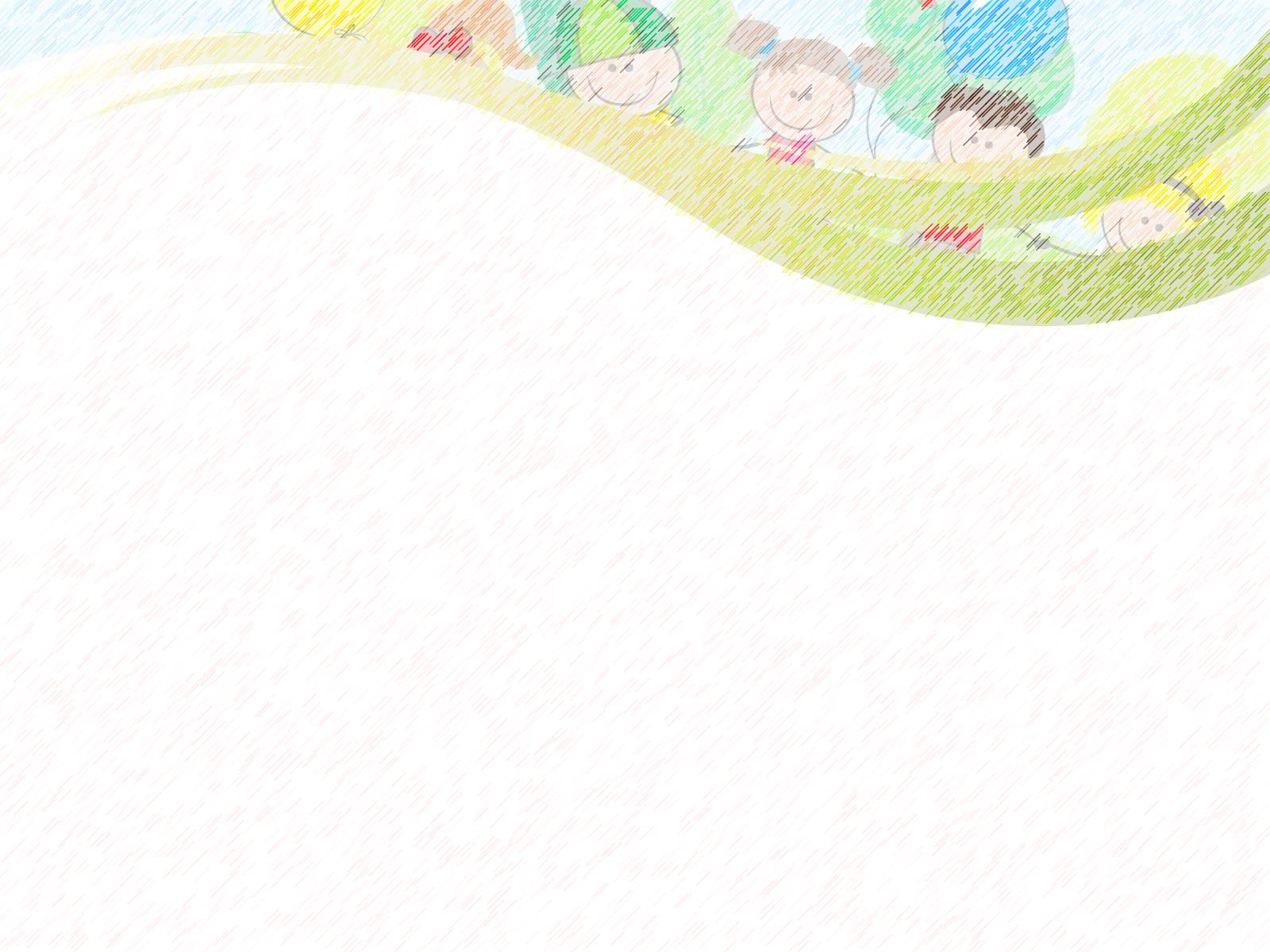 45 детей с ООП
гр. Достык»
гр. Арман»
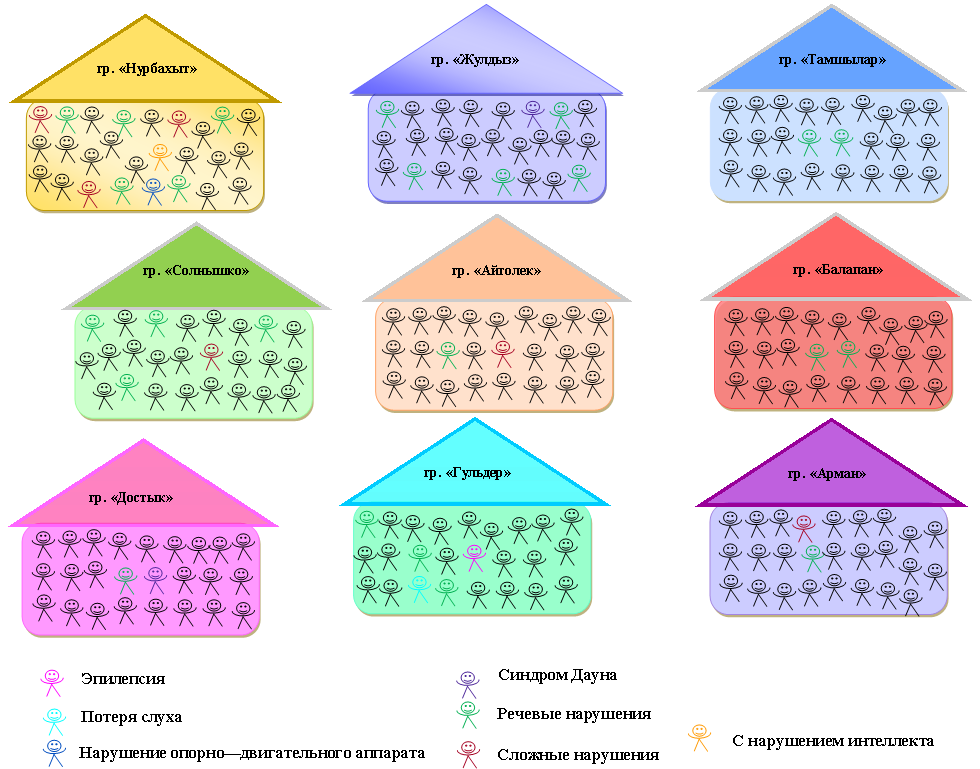 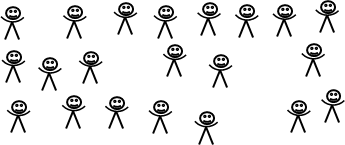 гр. «Нурбахыт»
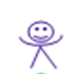 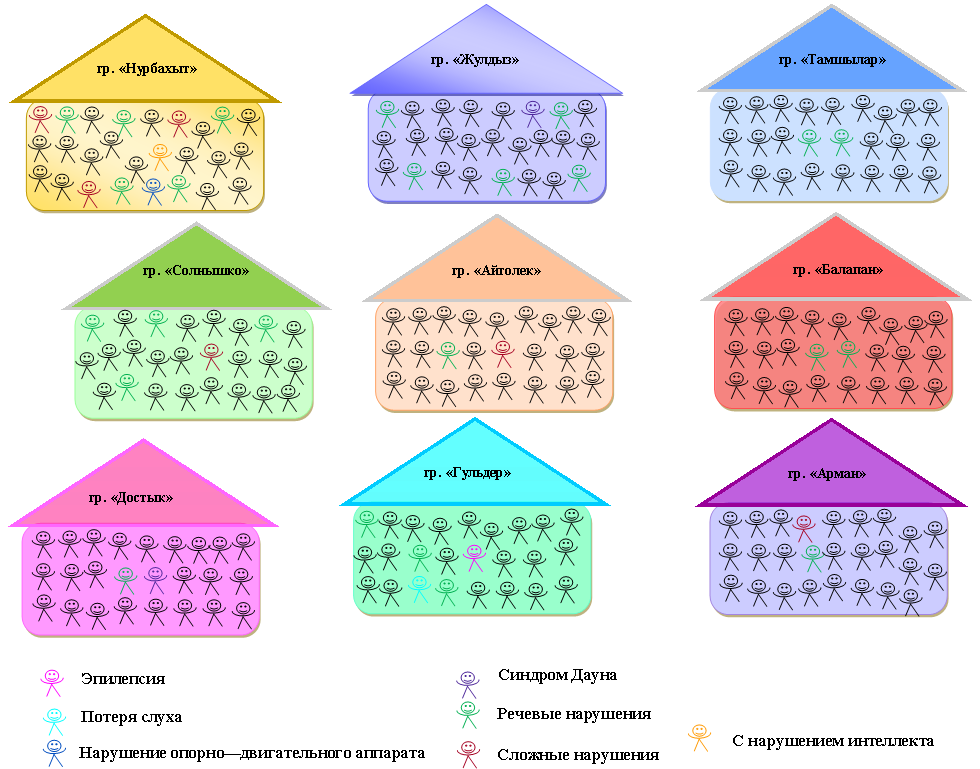 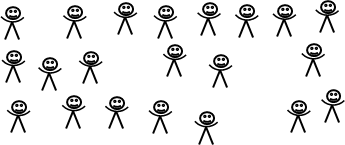 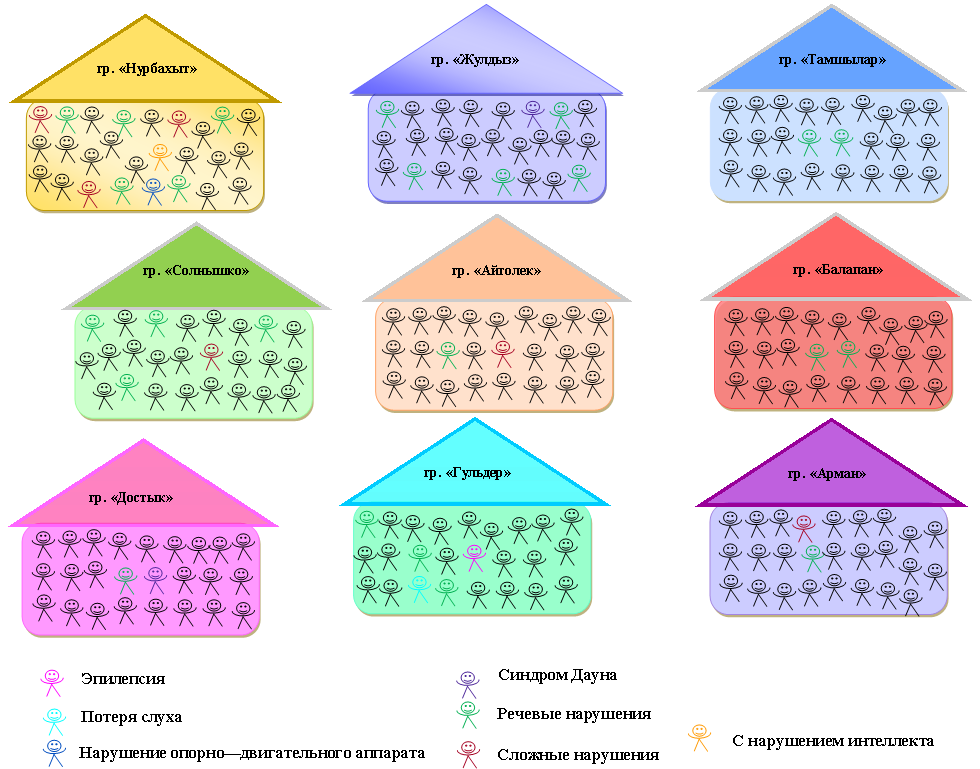 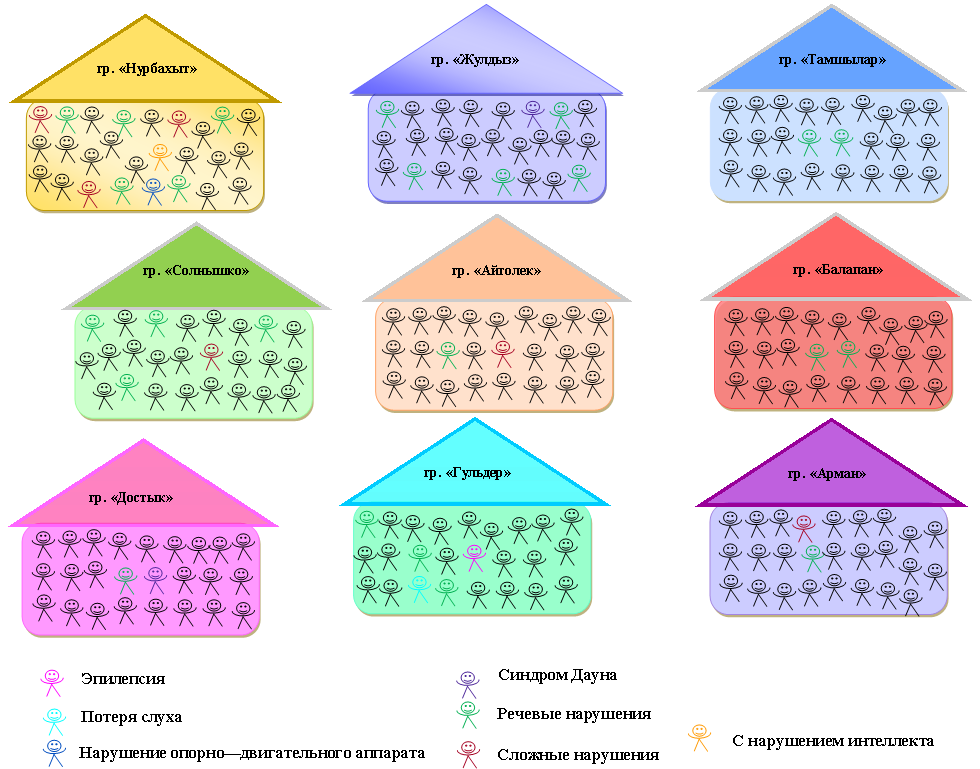 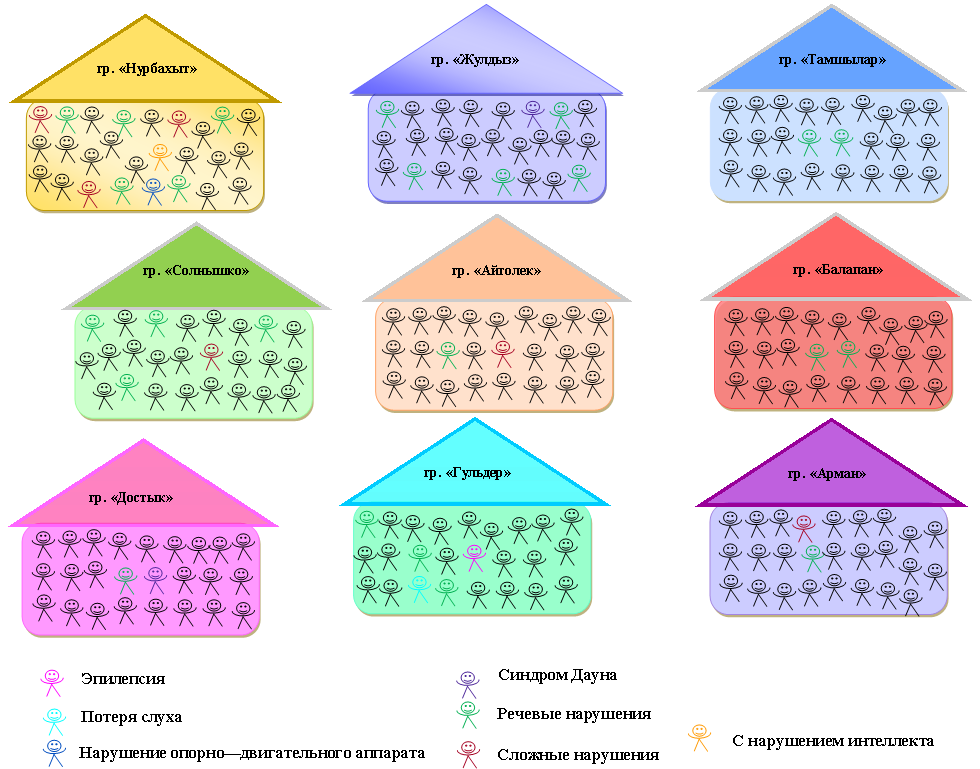 гр. «Байтерек»
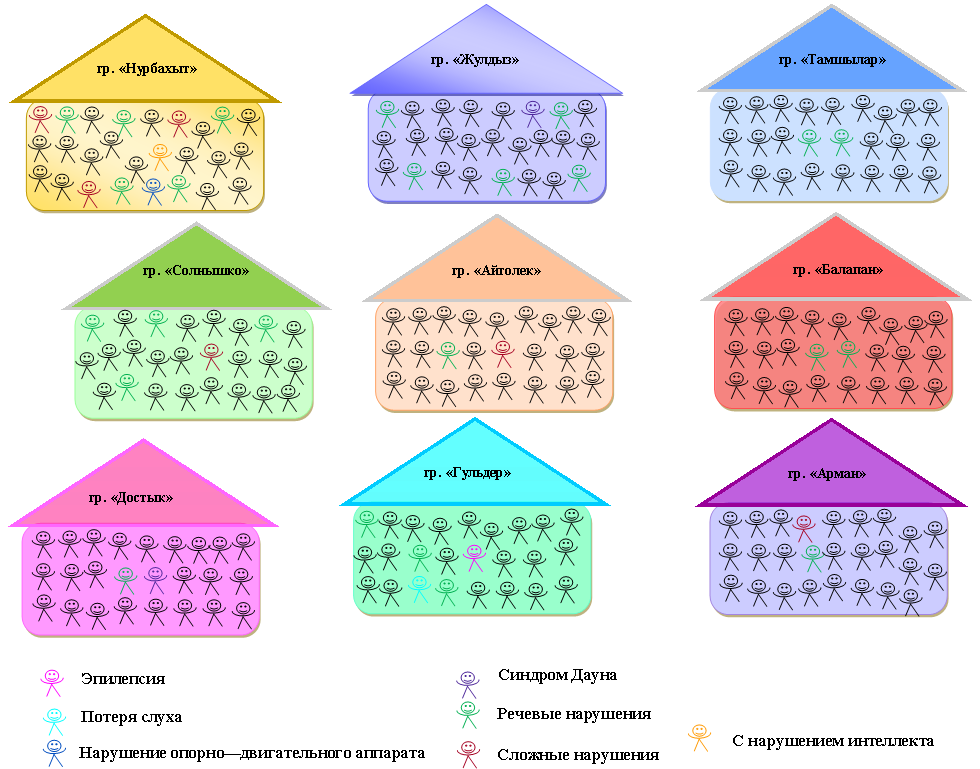 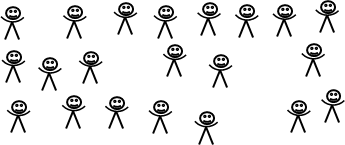 гр. «Айголек»
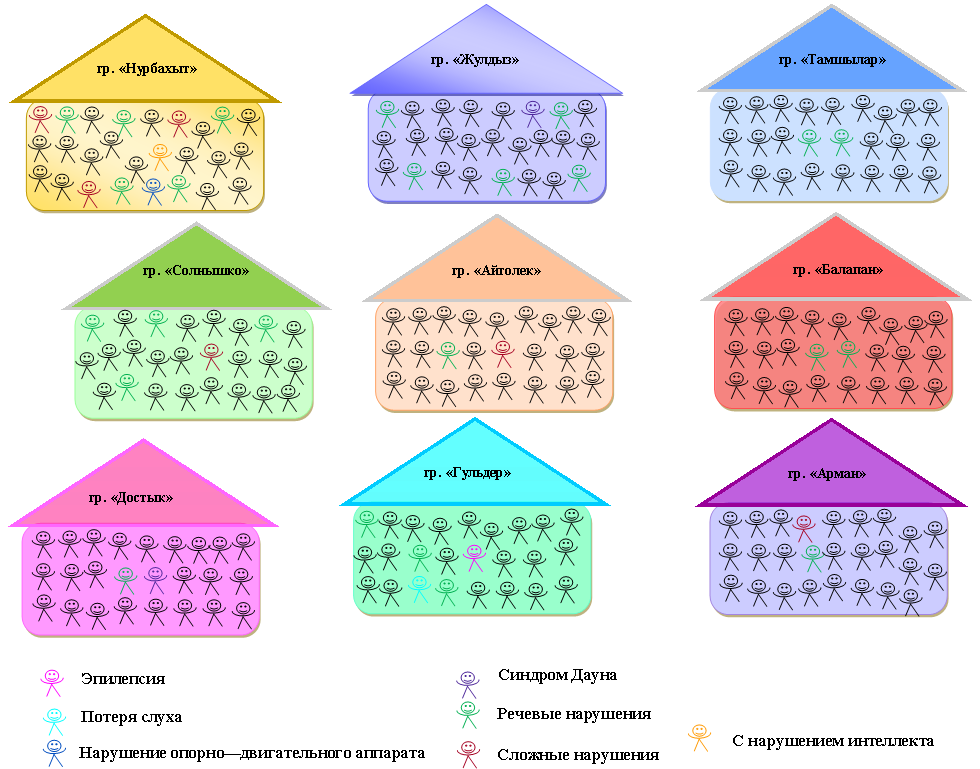 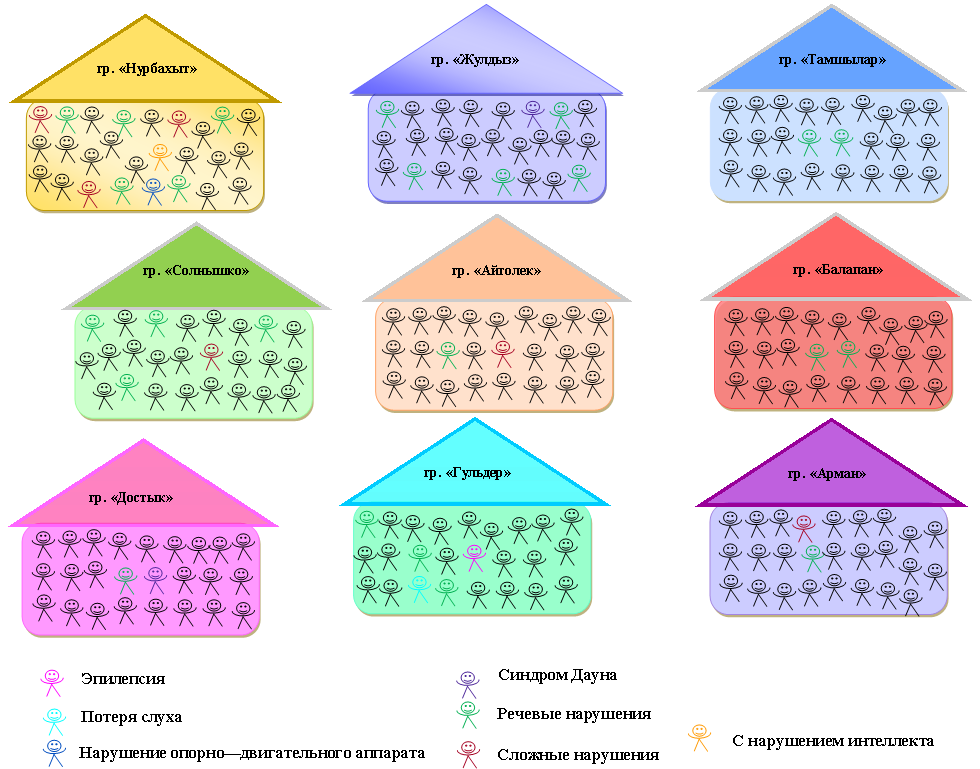 гр. Балапан»
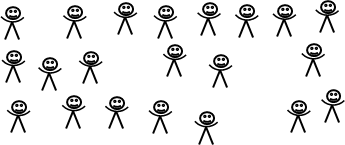 гр. Гульдер»
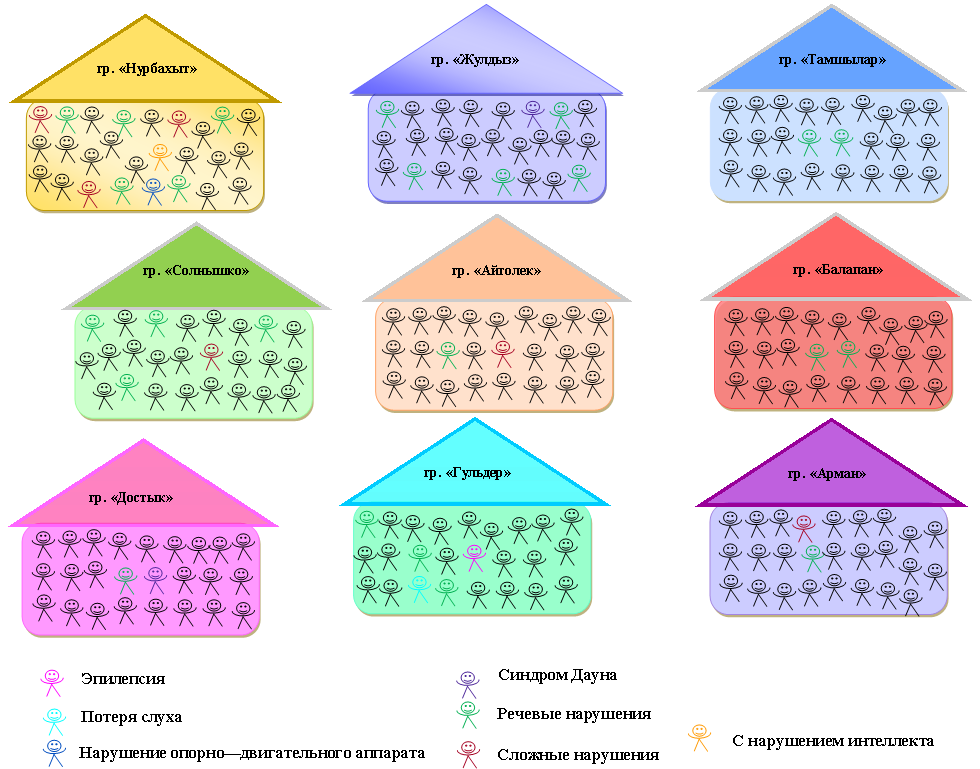 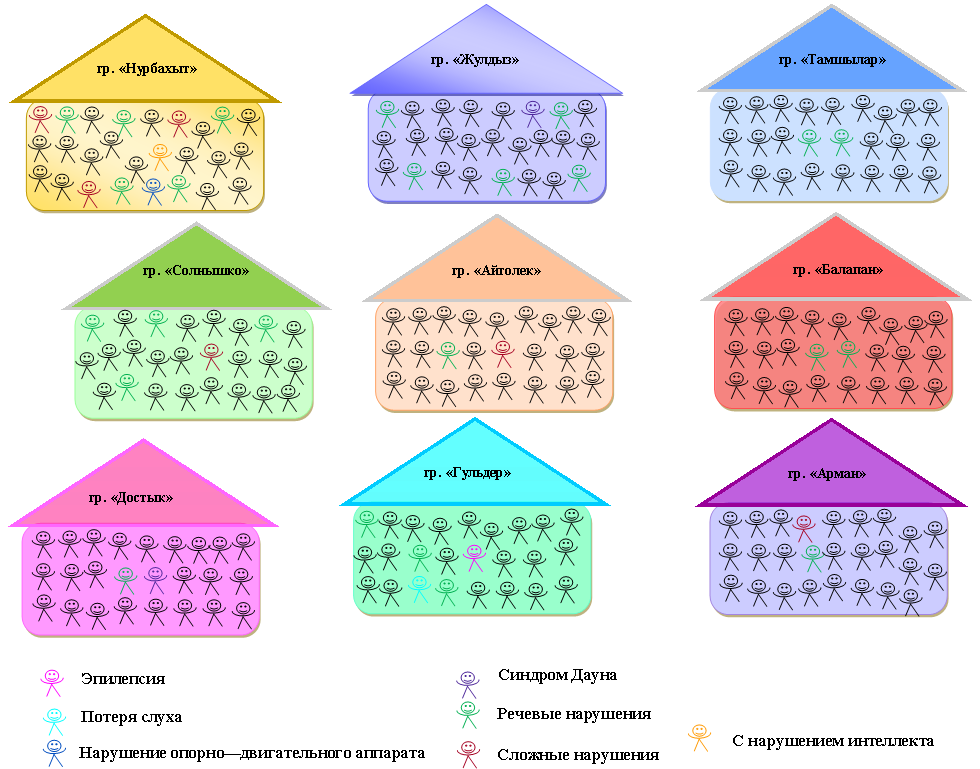 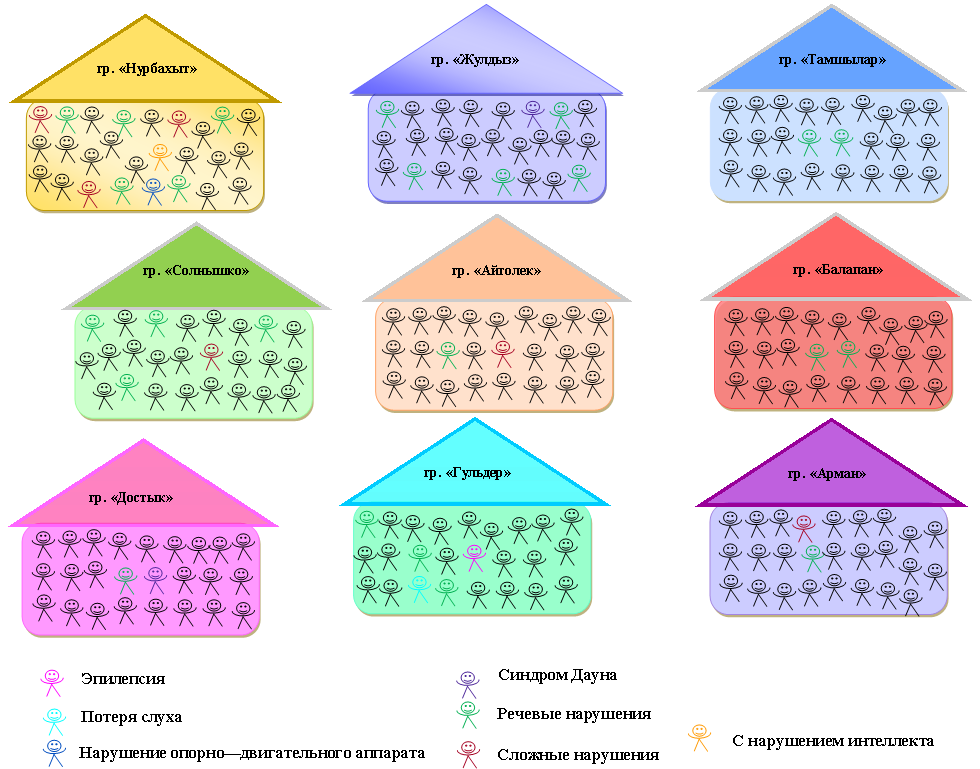 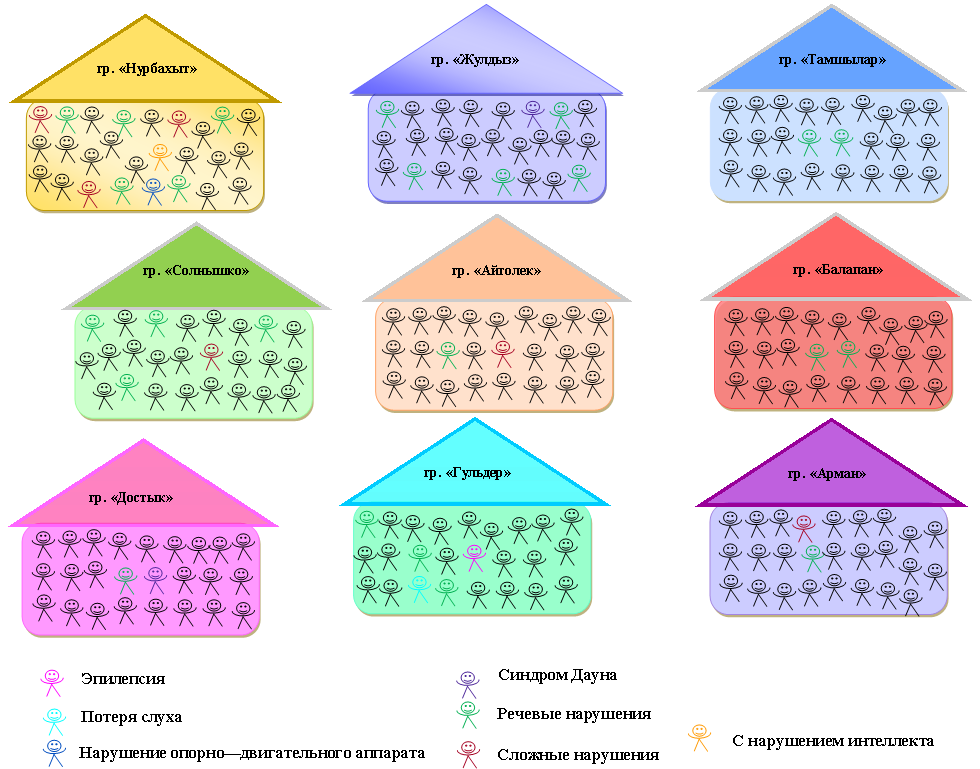 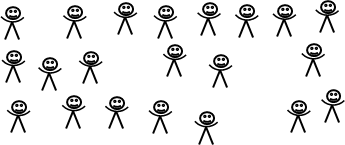 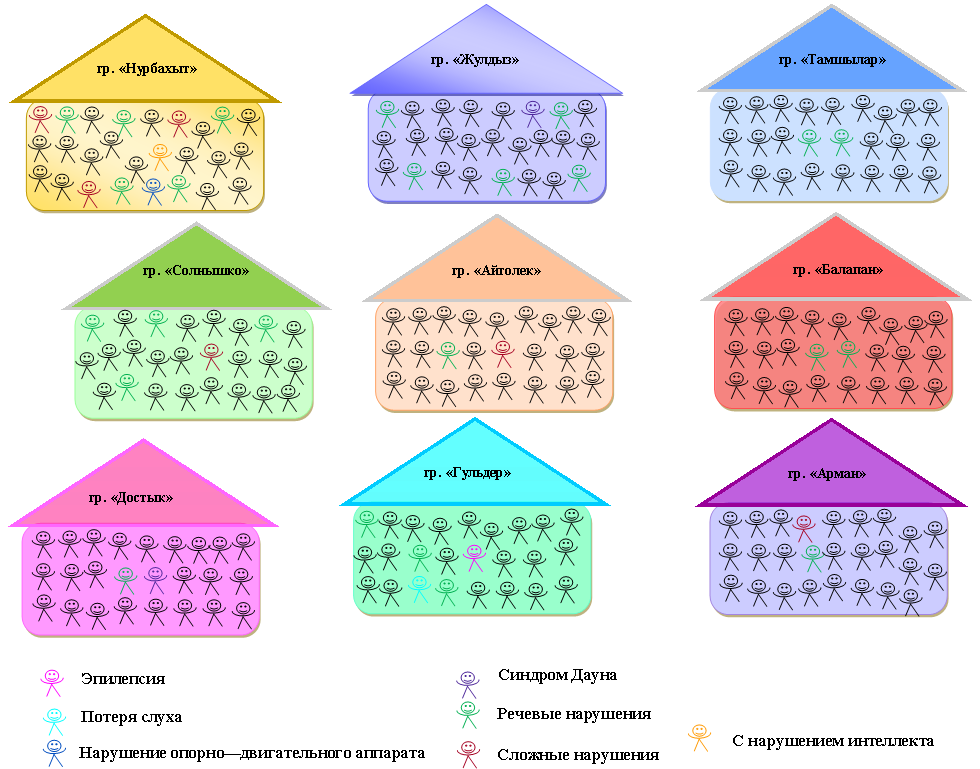 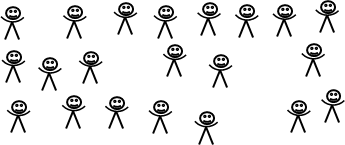 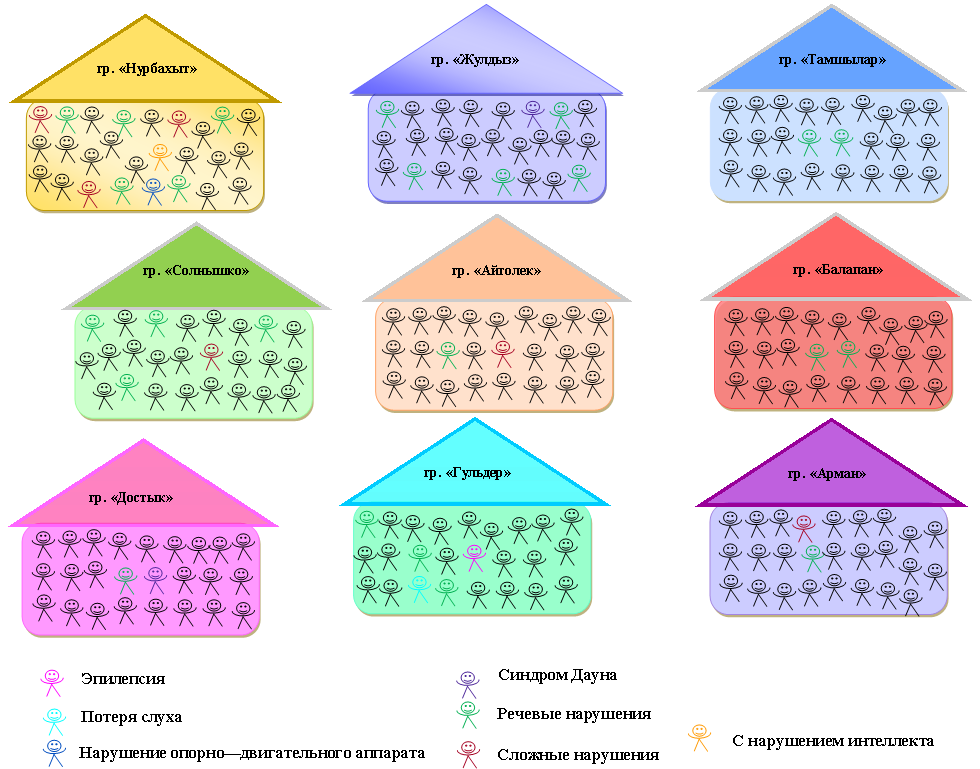 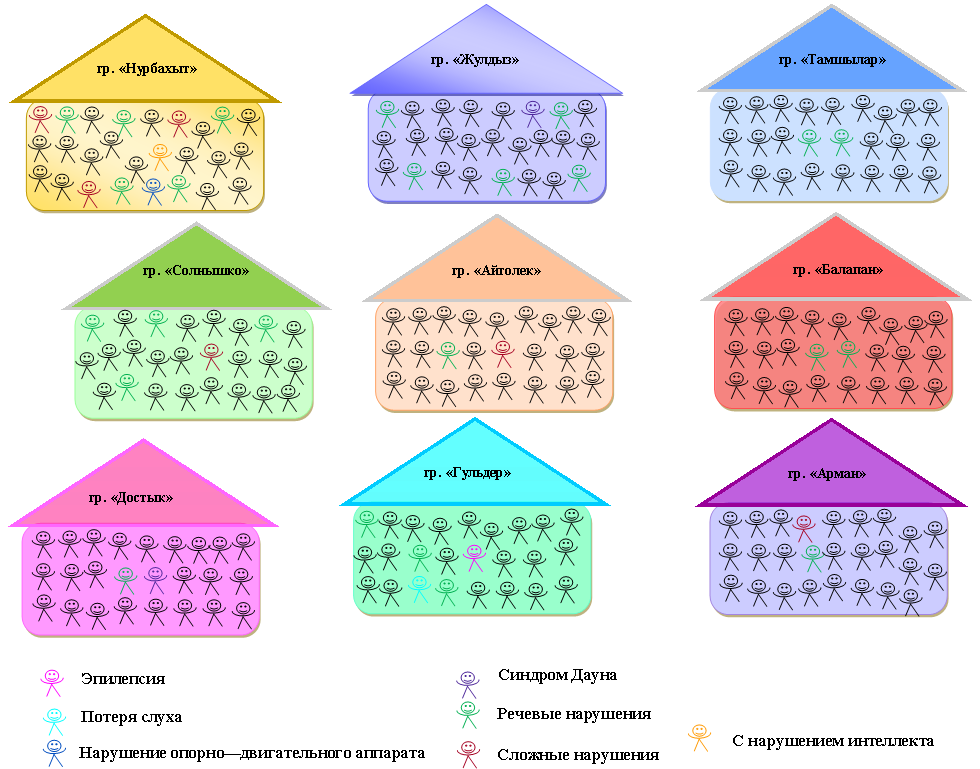 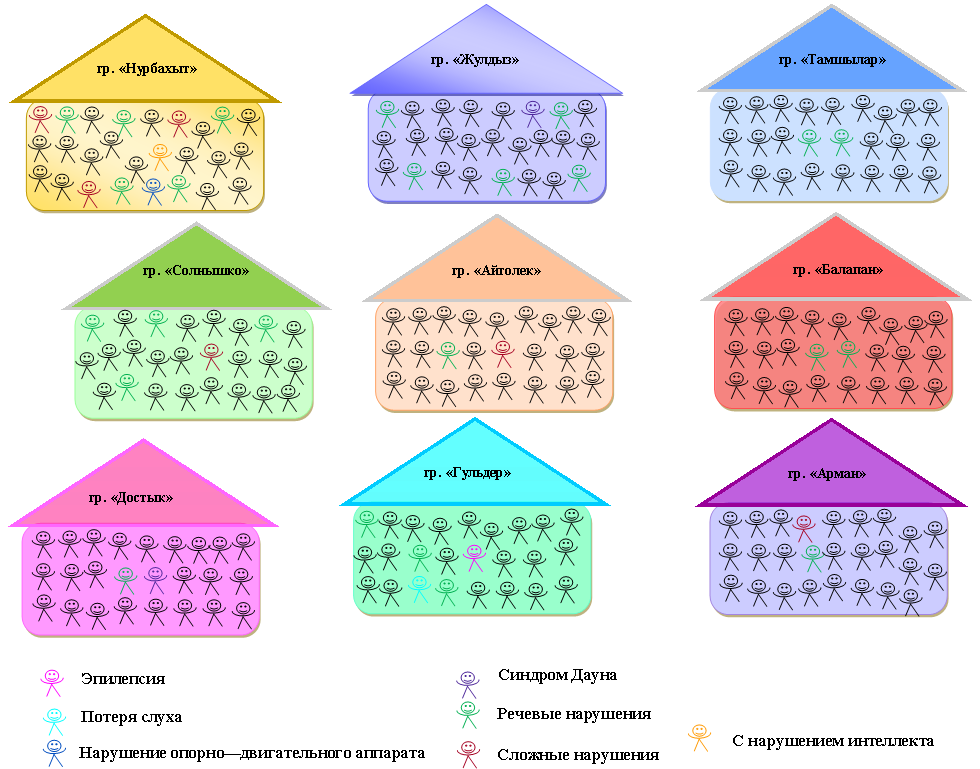 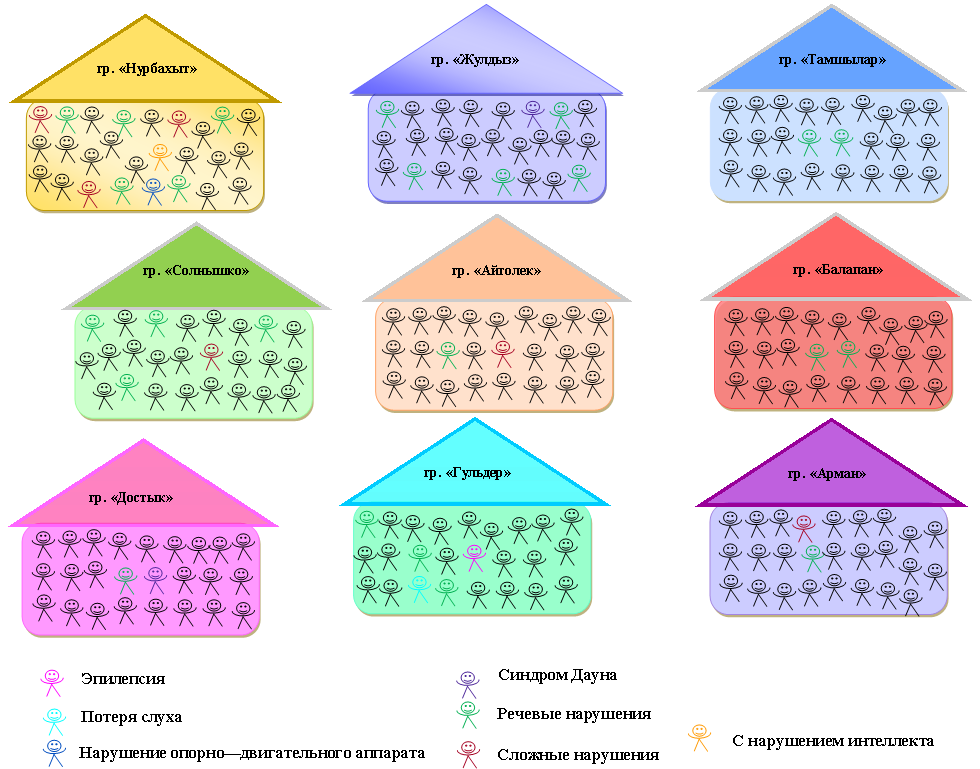 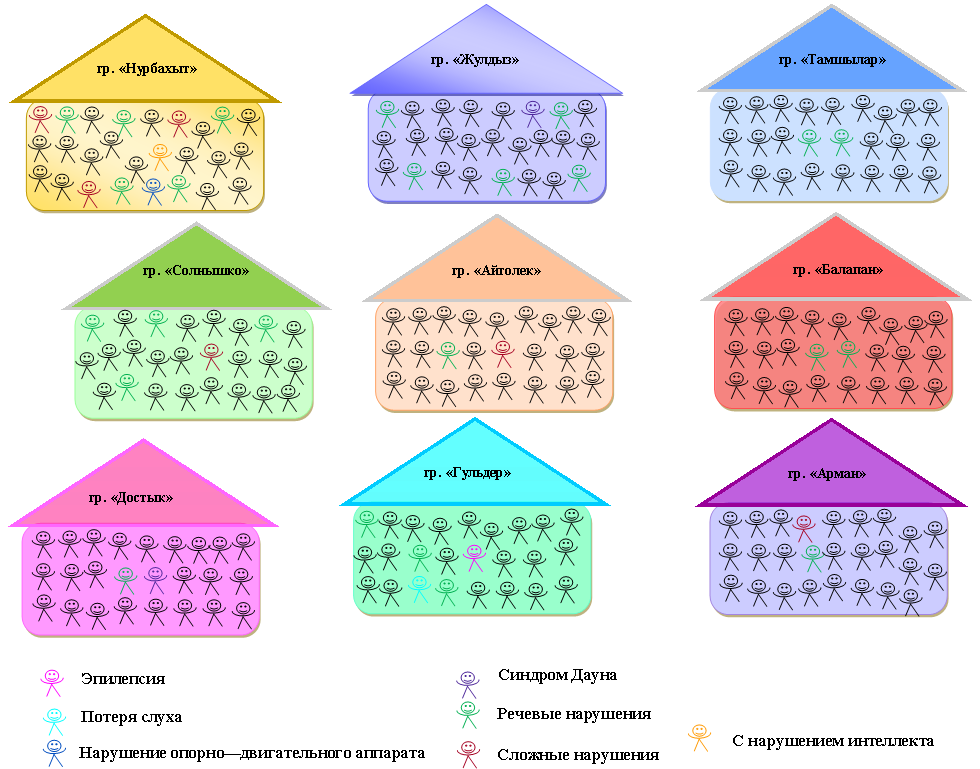 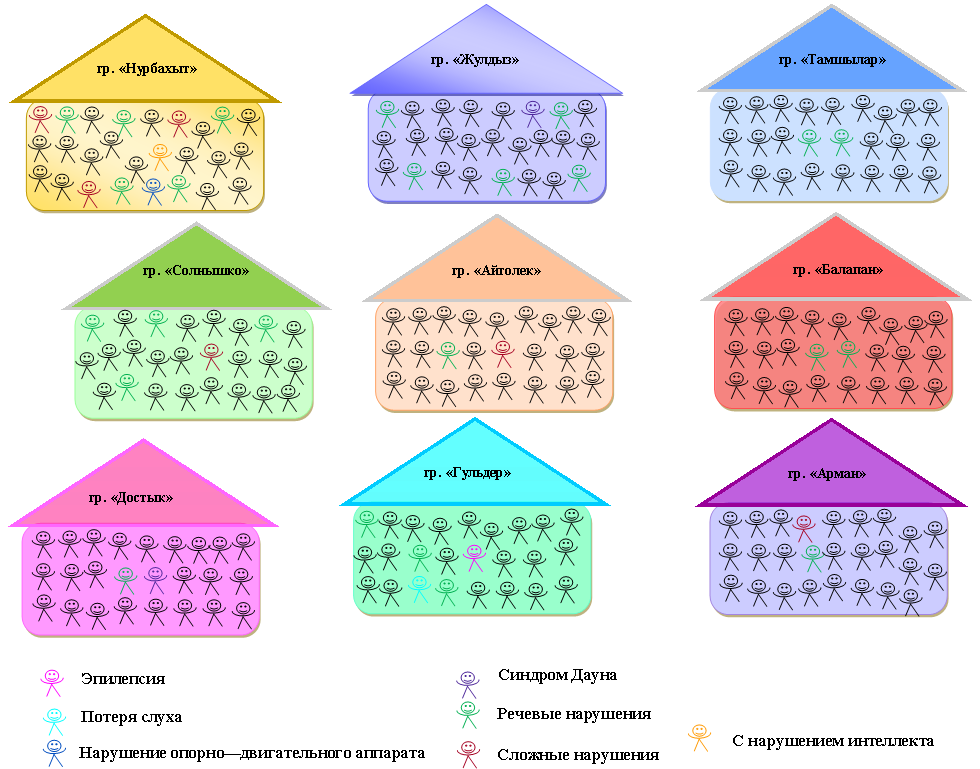 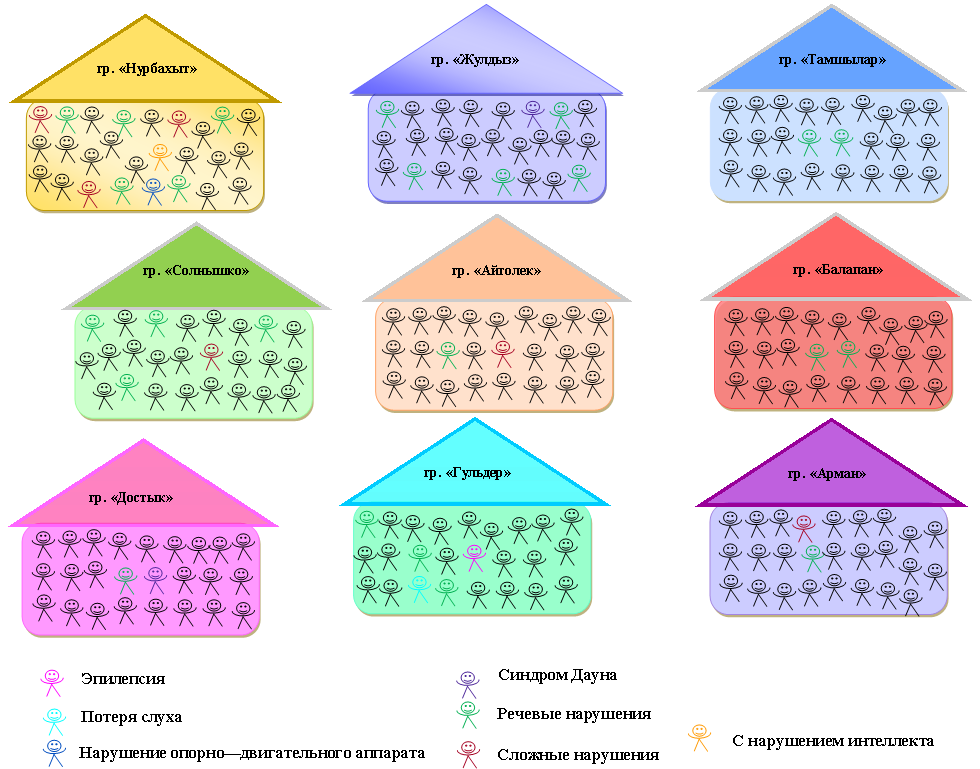 гр. Солнышко»
гр. «Тамшылар»
гр. «Жулдыз»
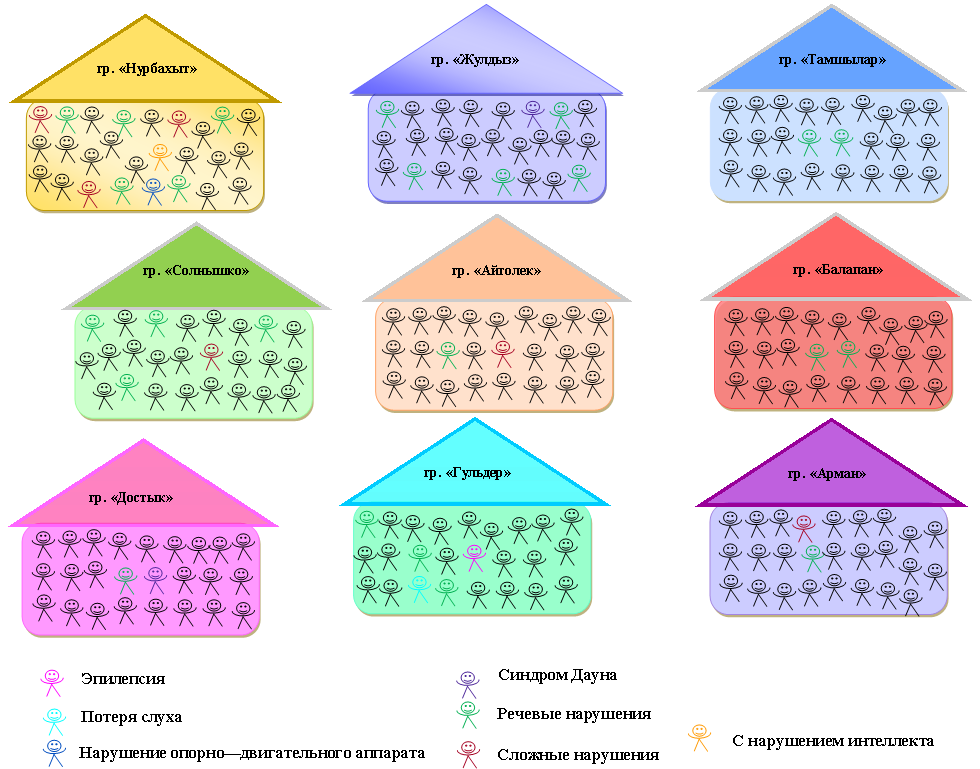 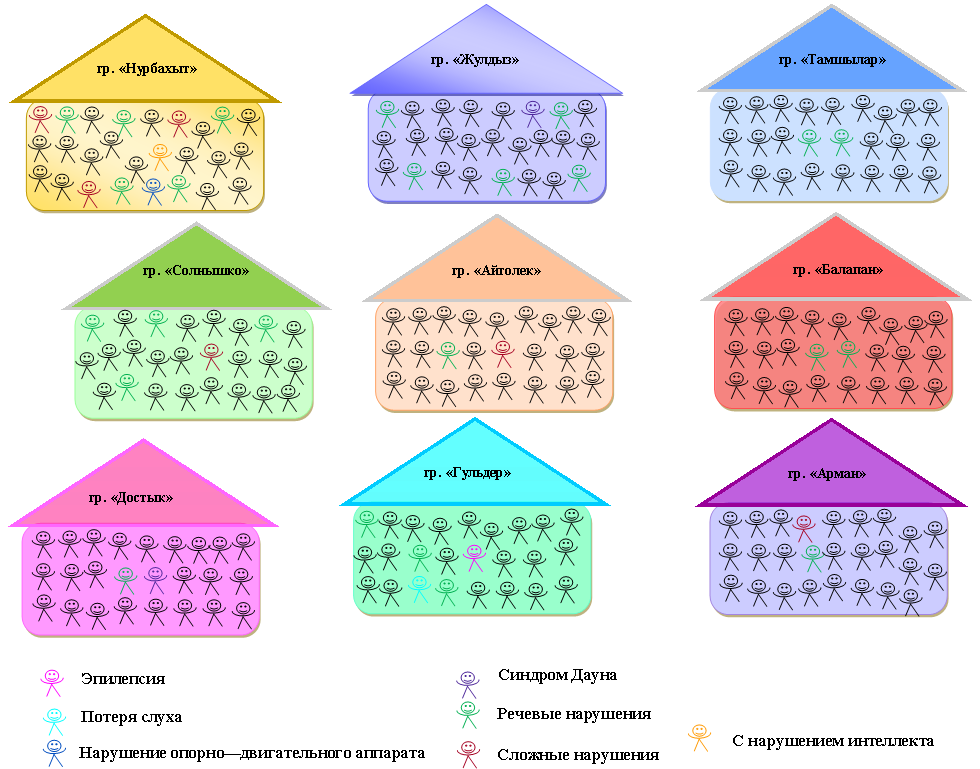 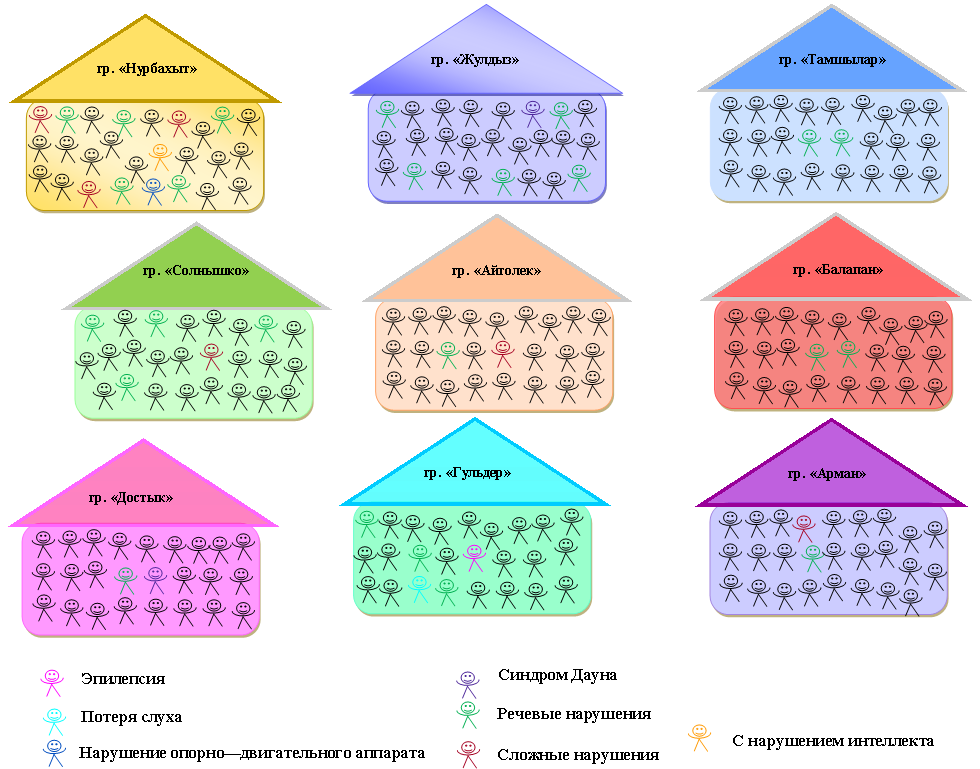 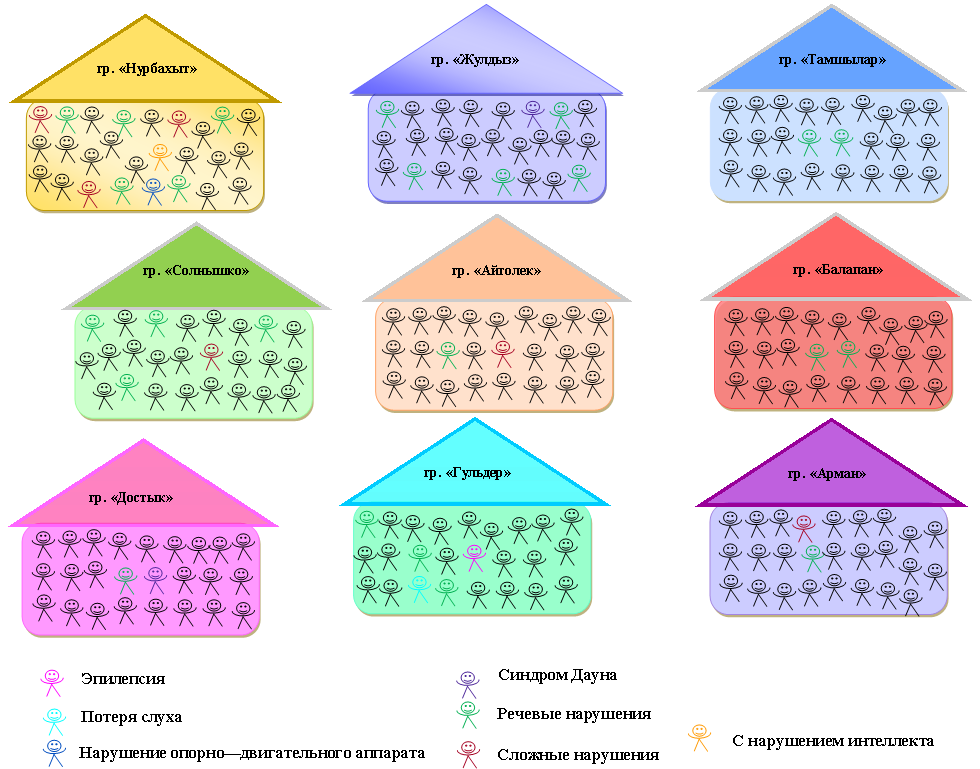 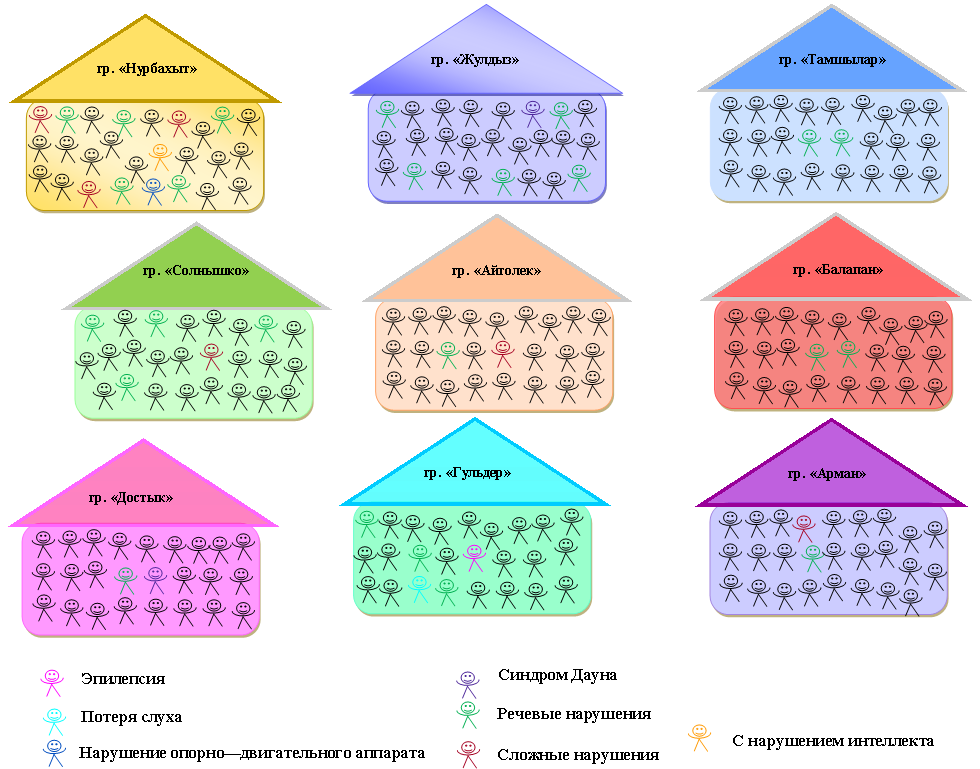 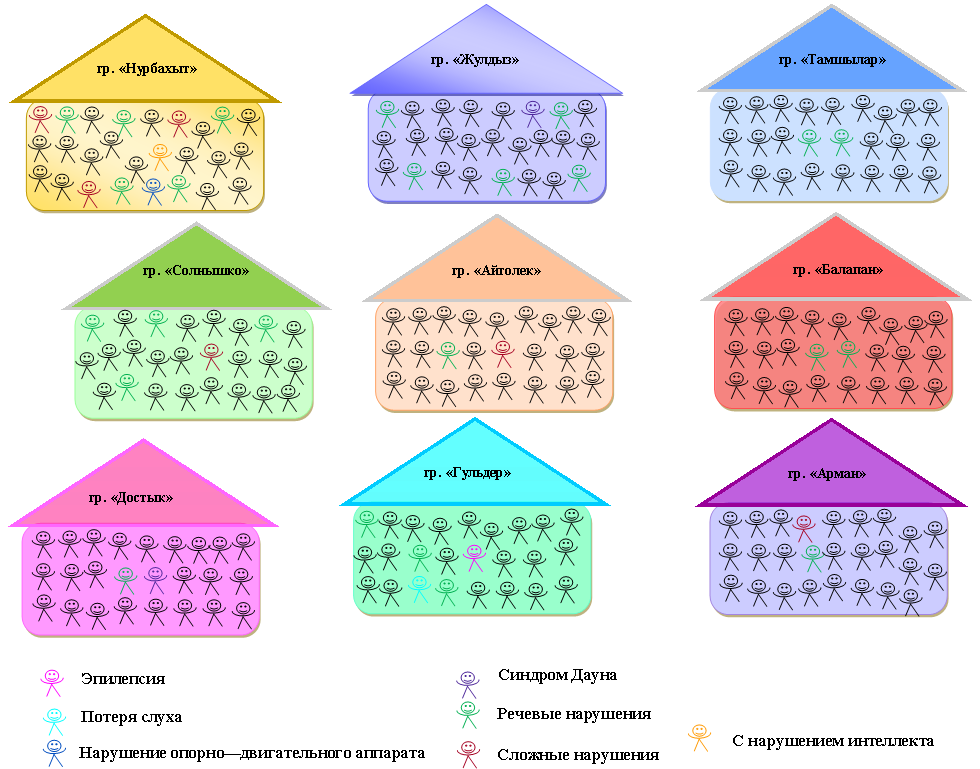 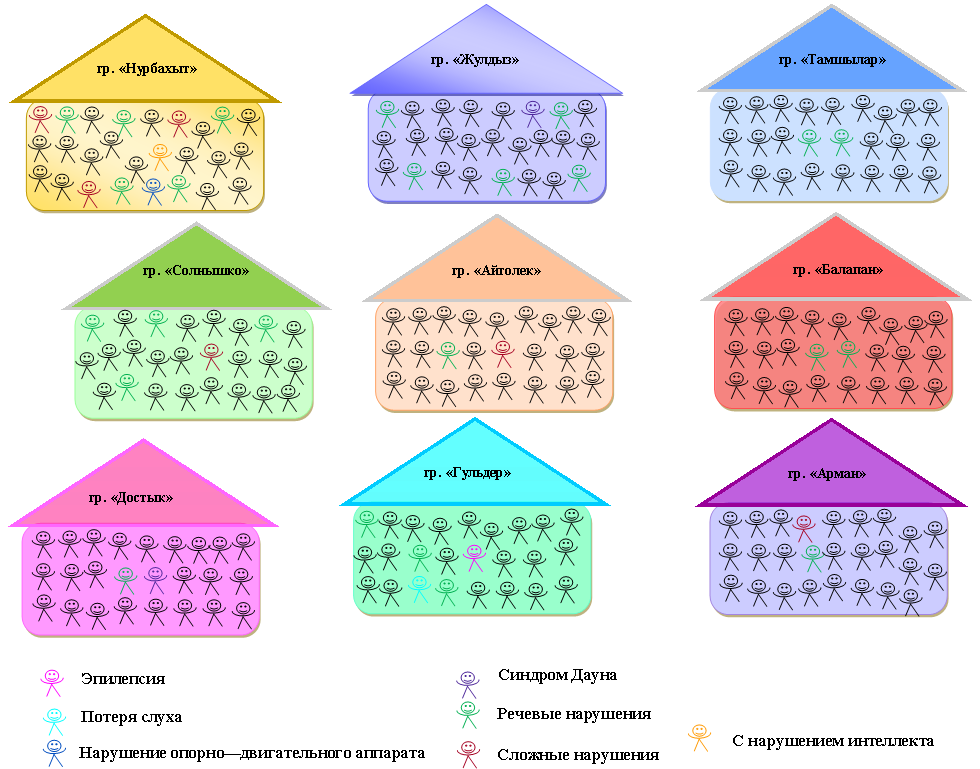 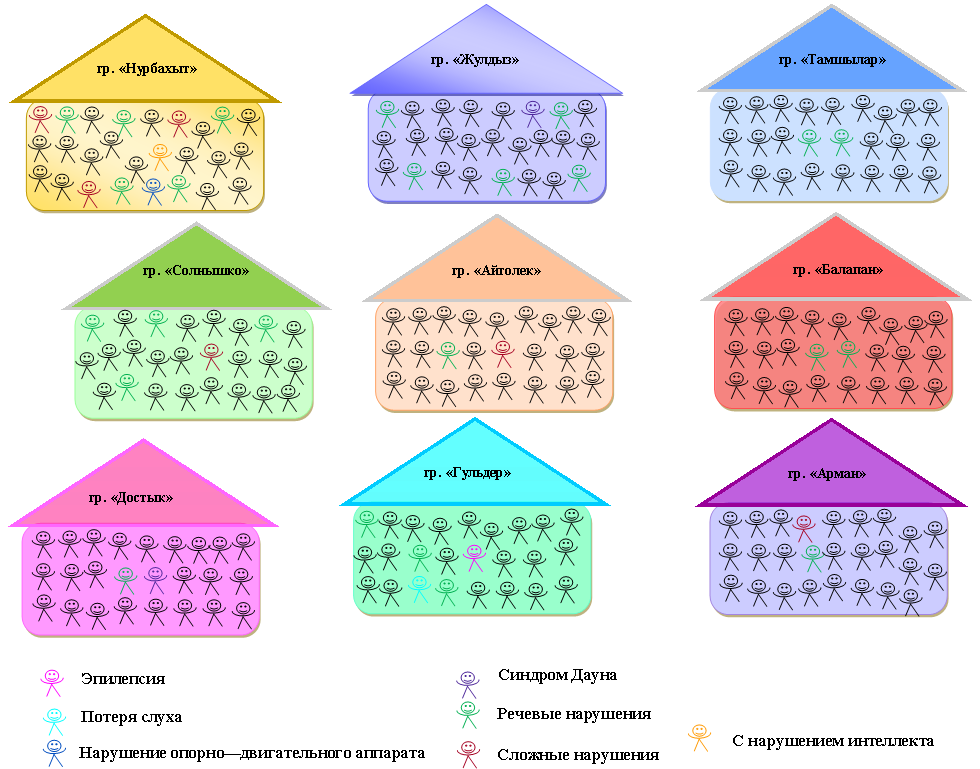 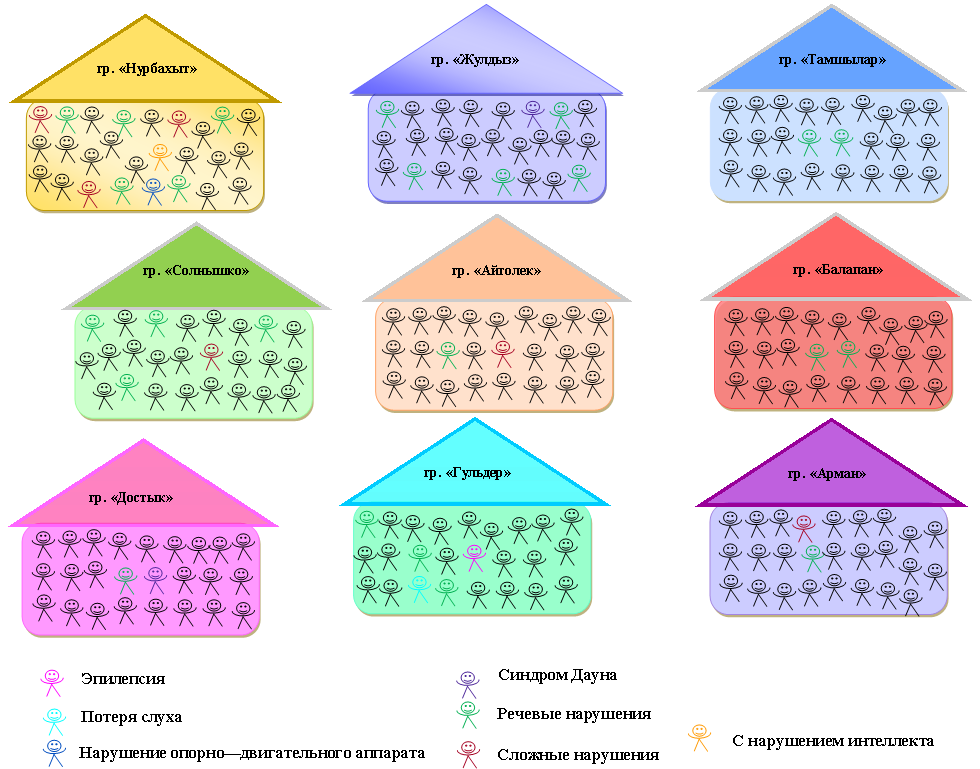 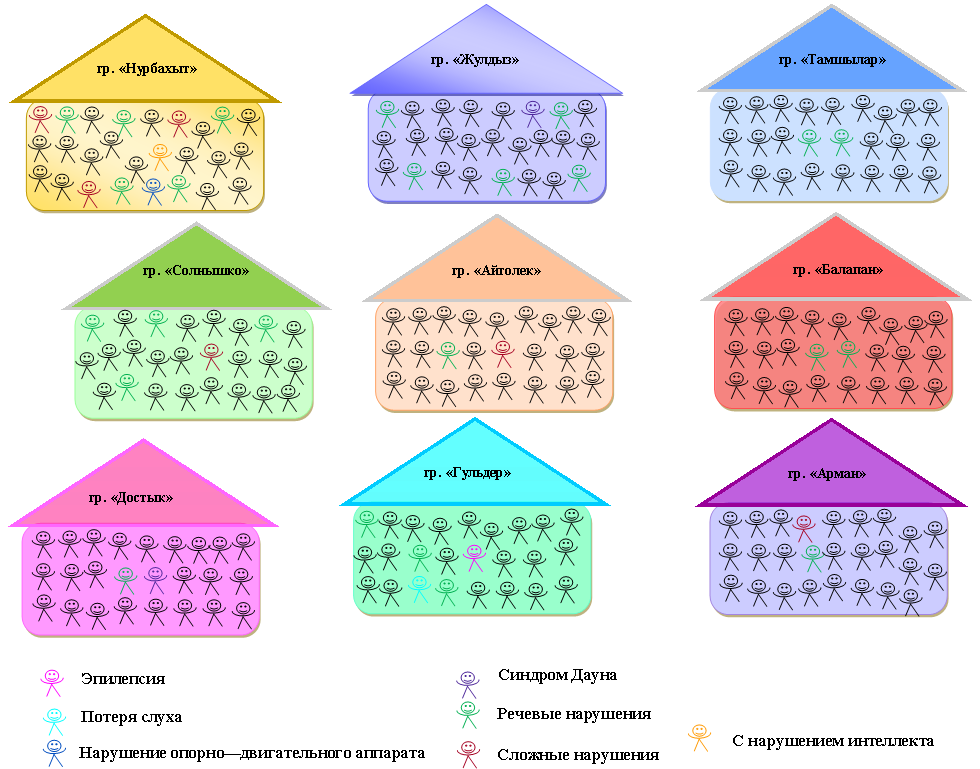 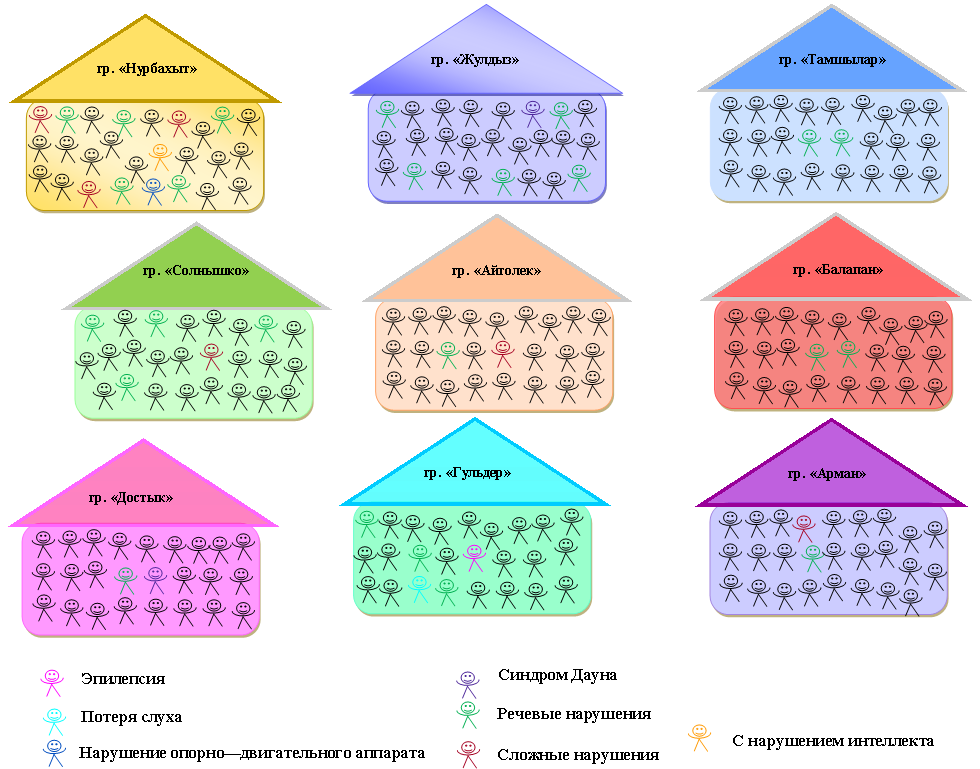 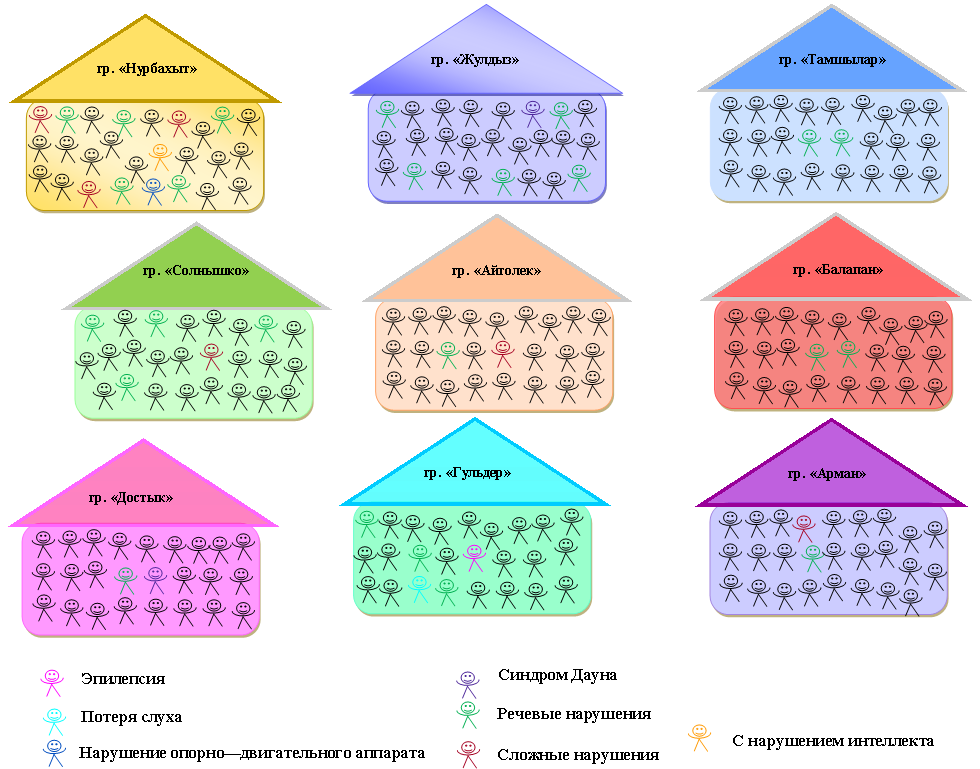 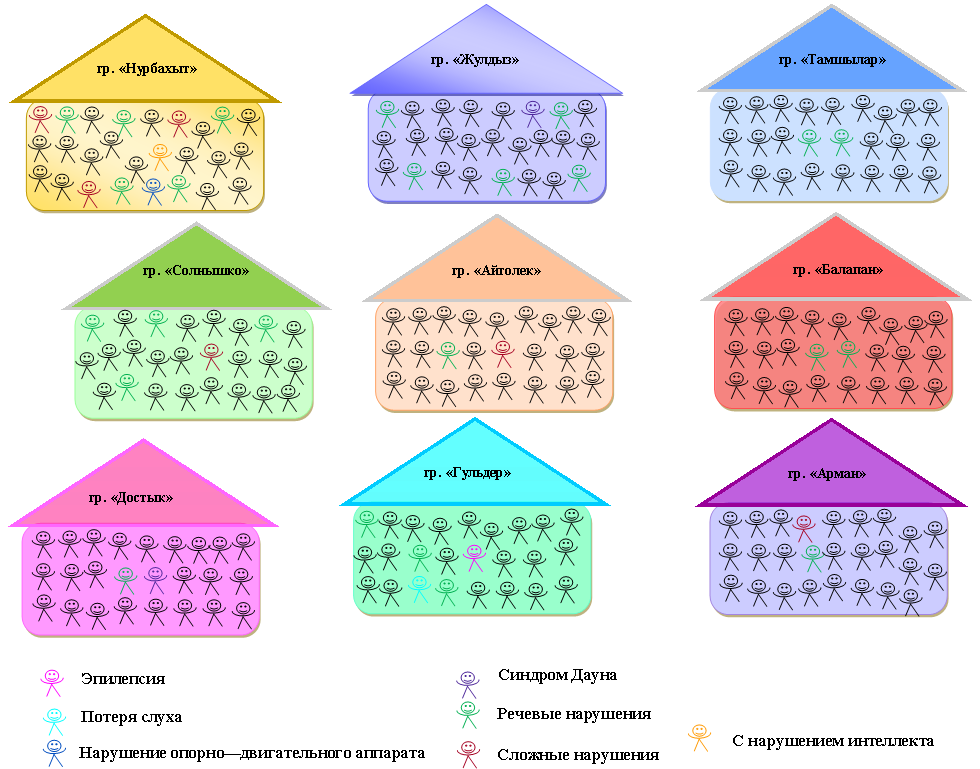 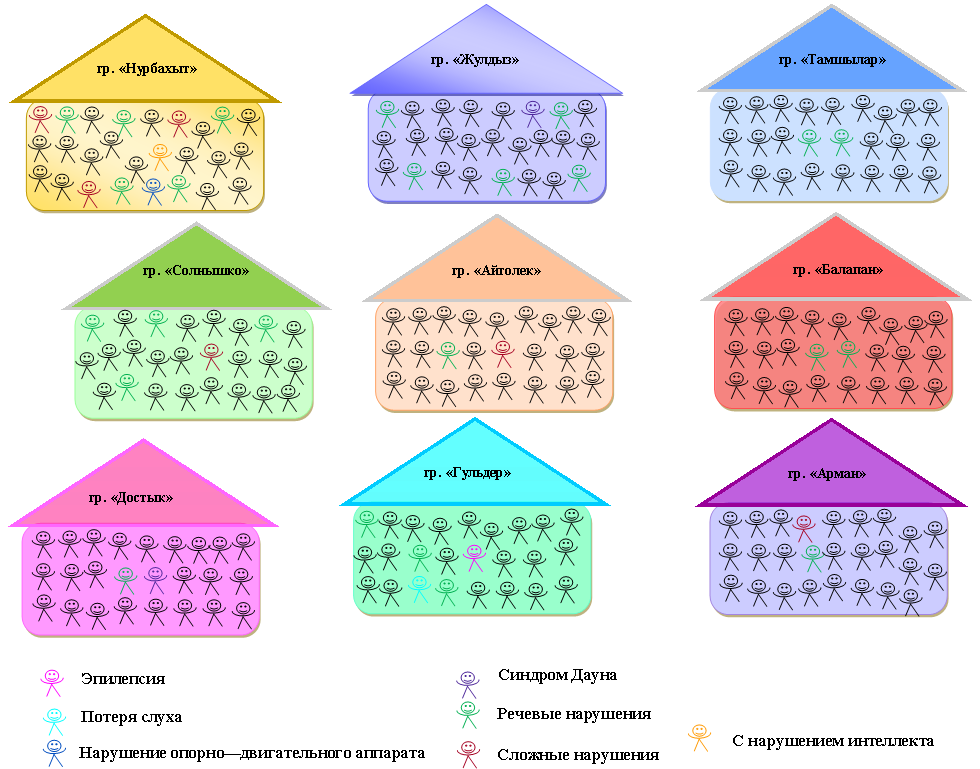 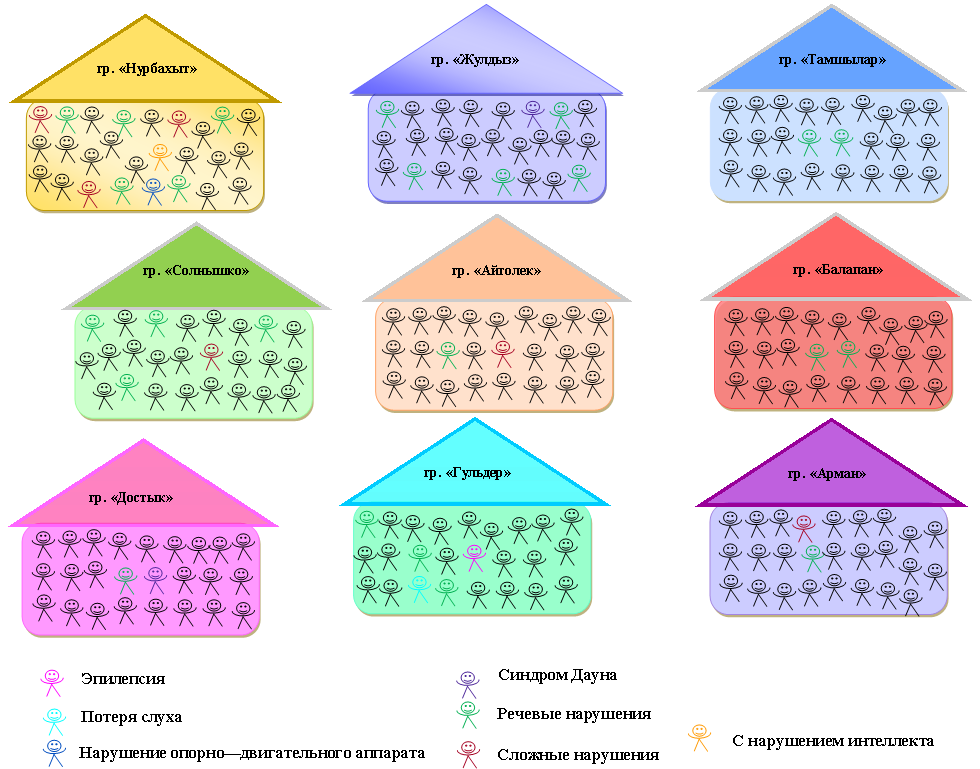 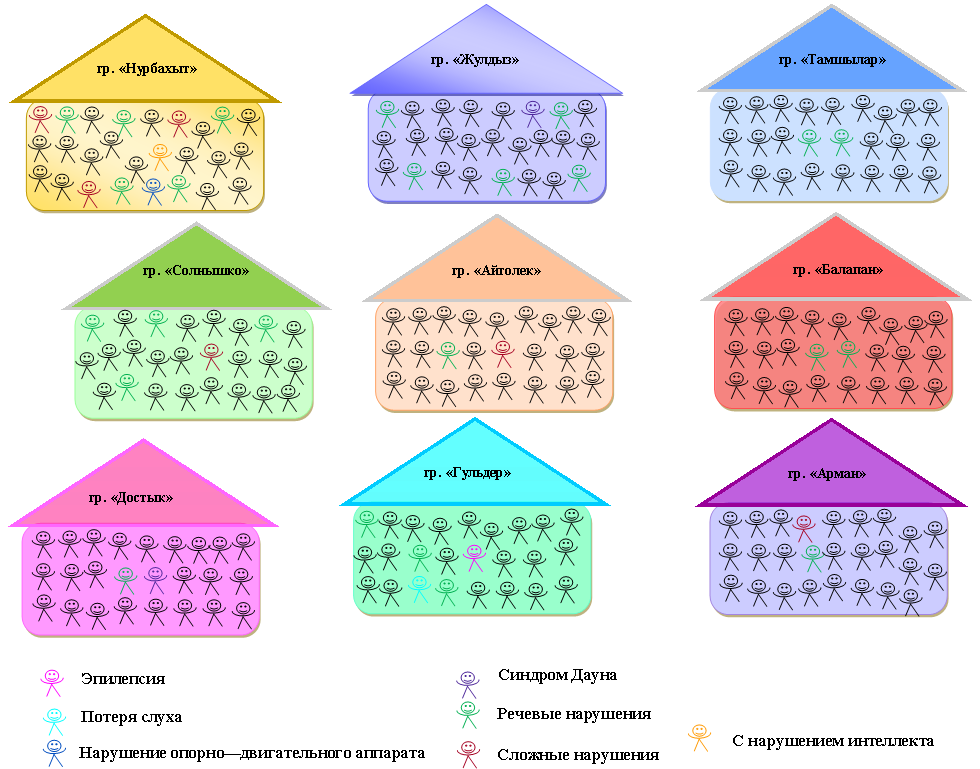 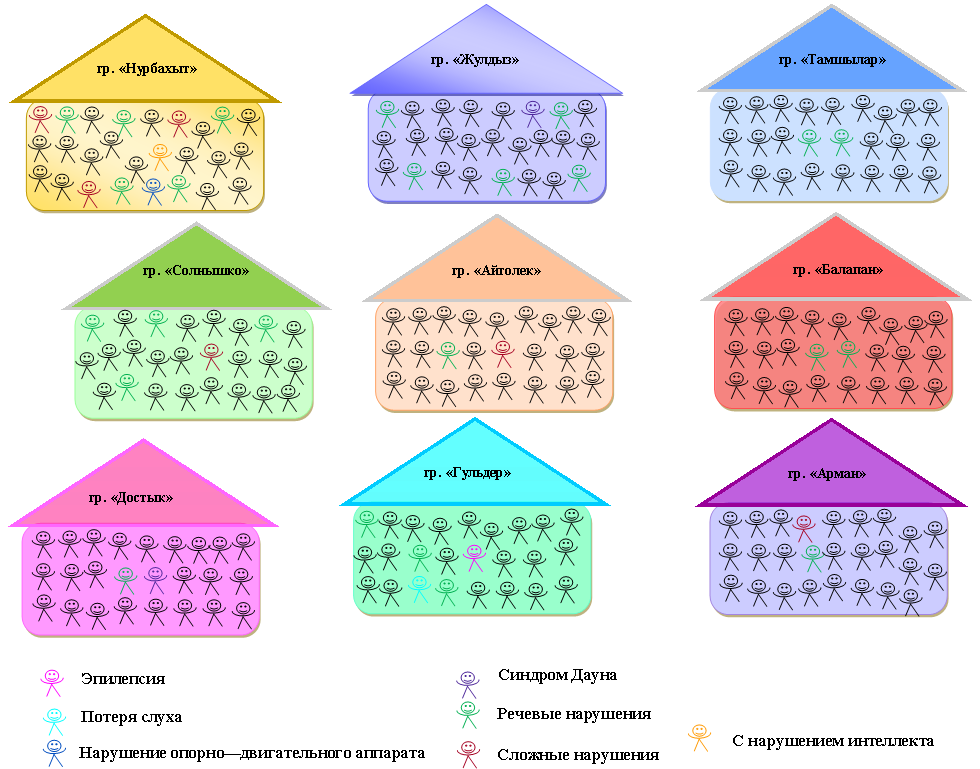 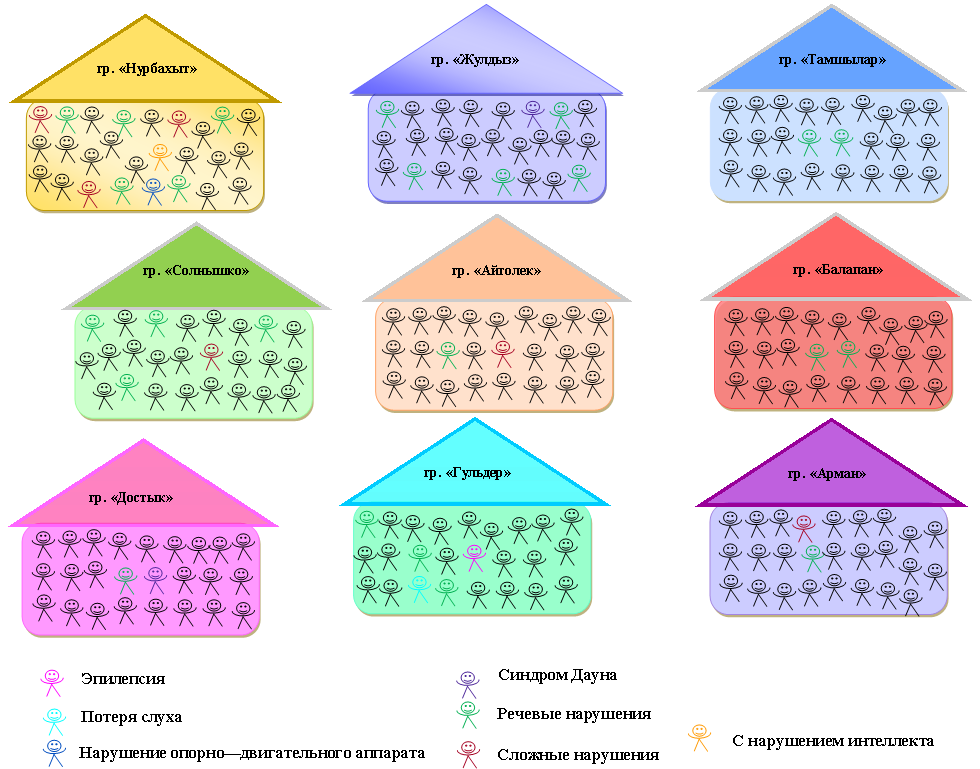 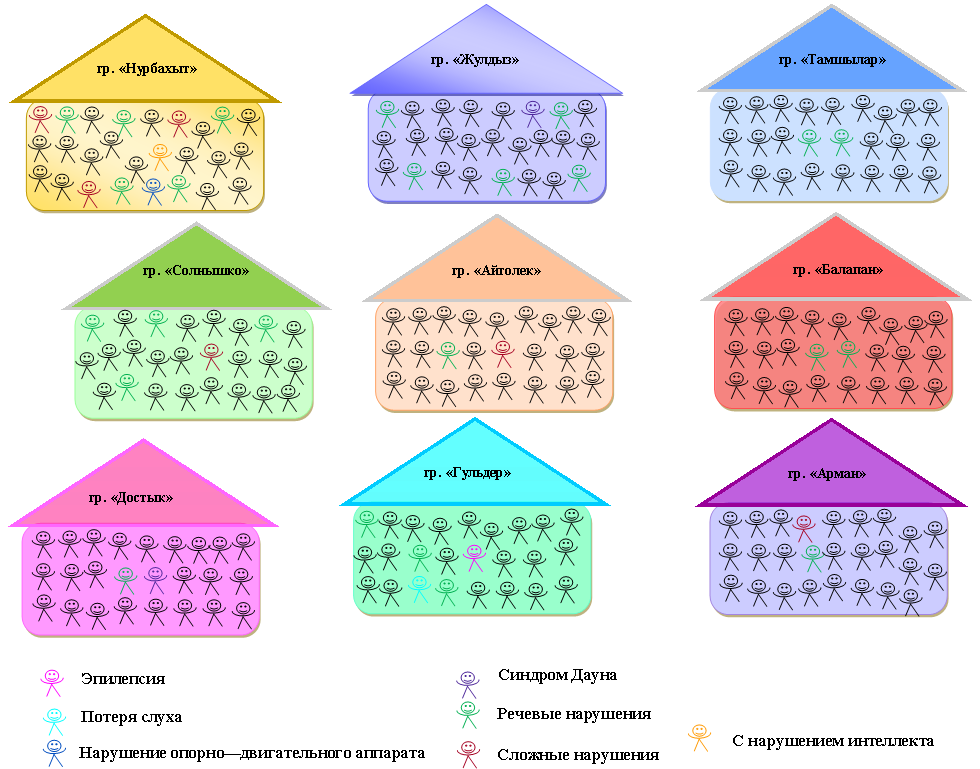 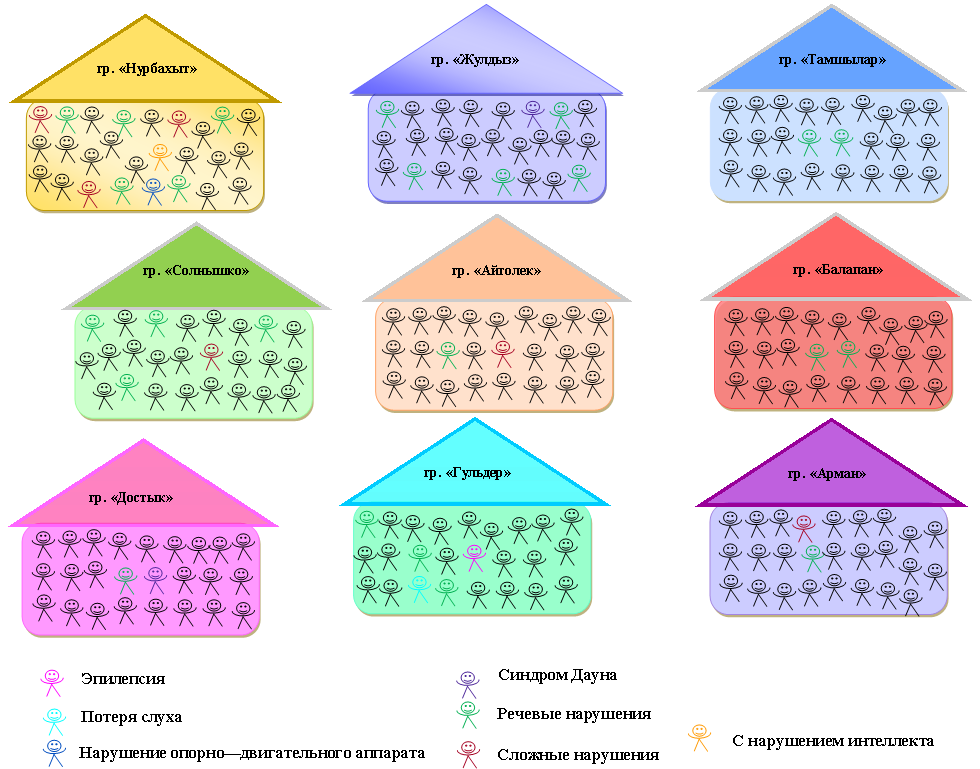 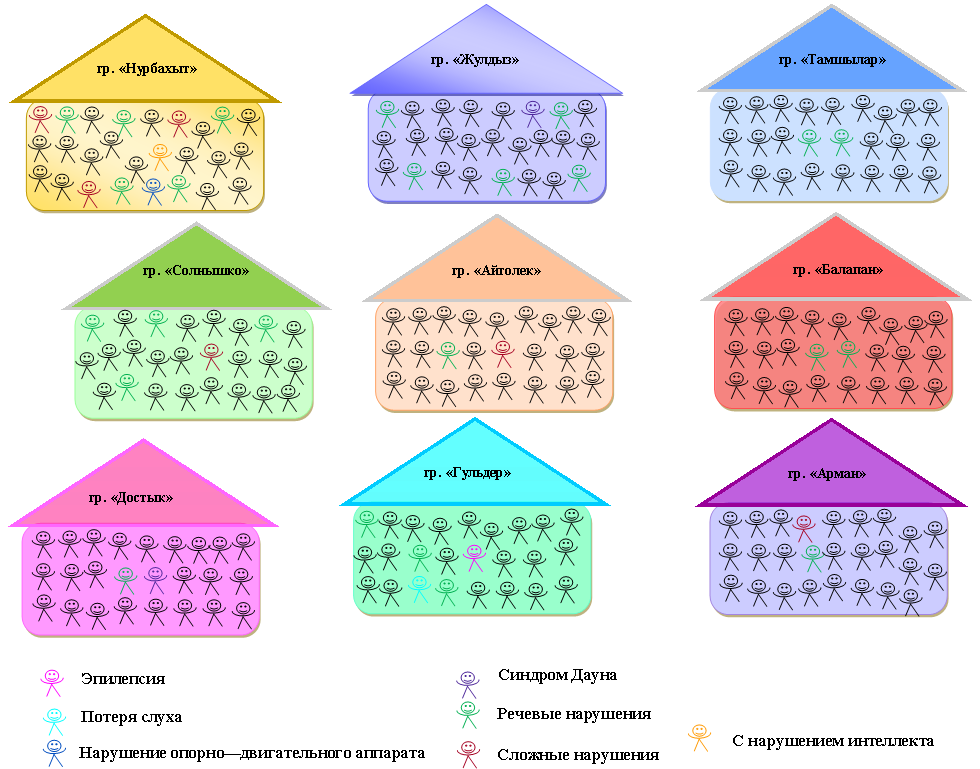 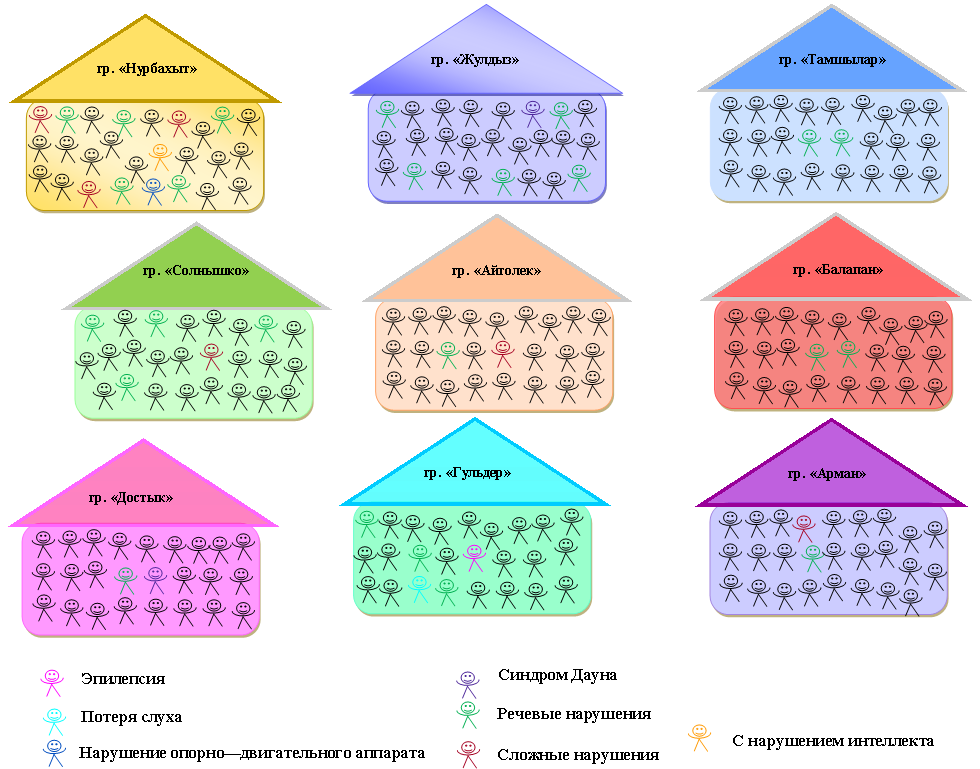 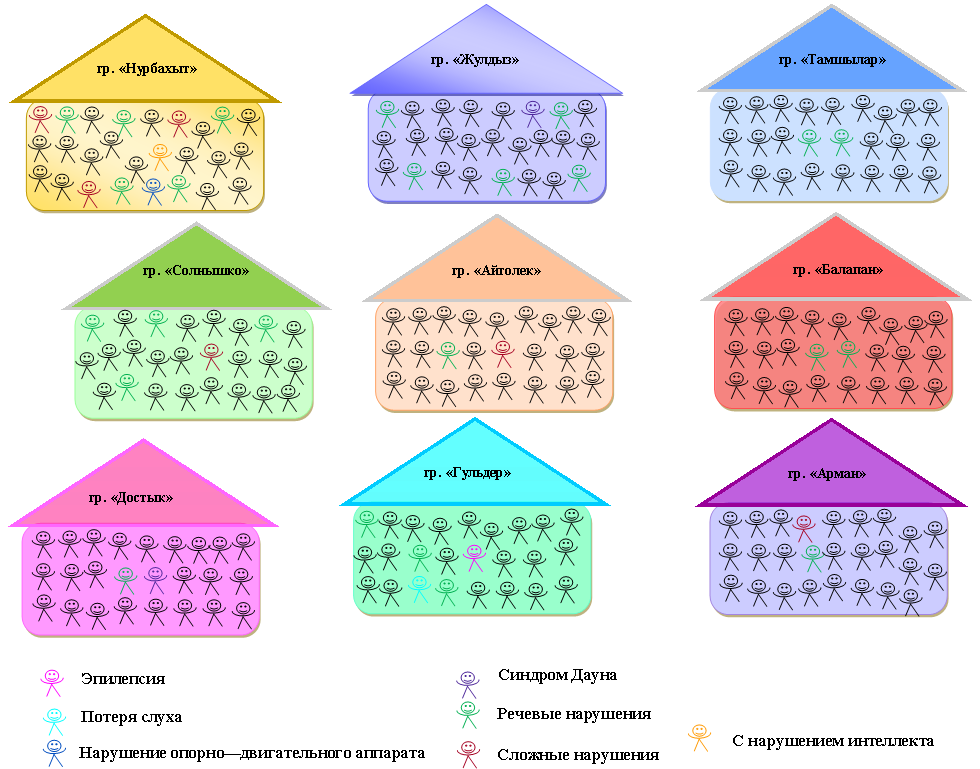 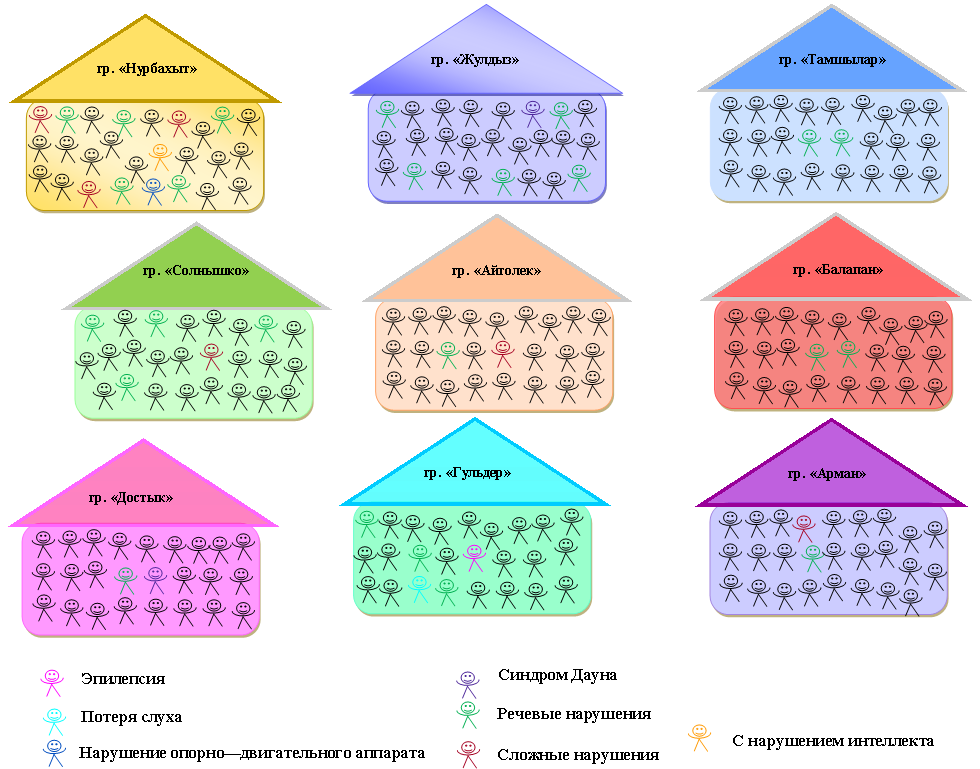 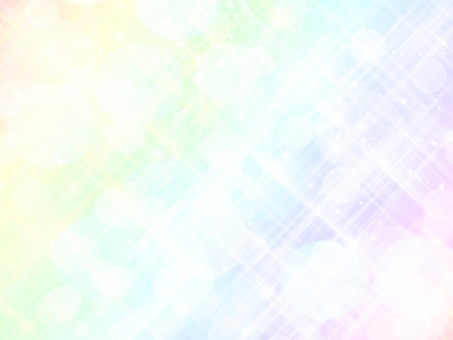 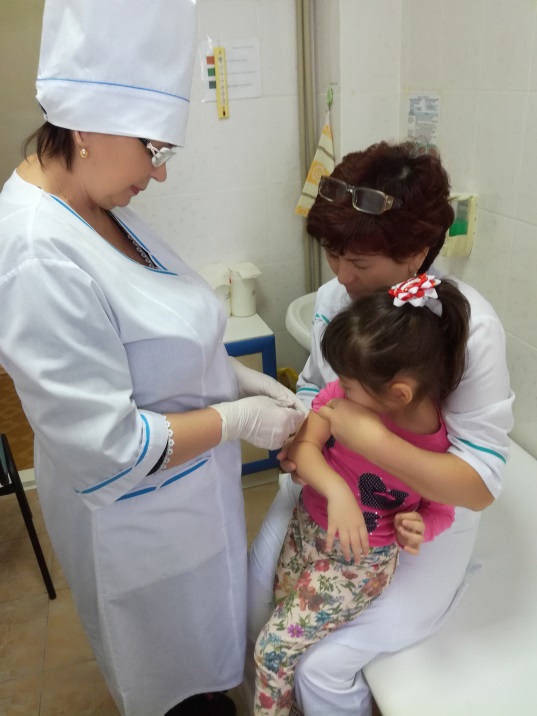 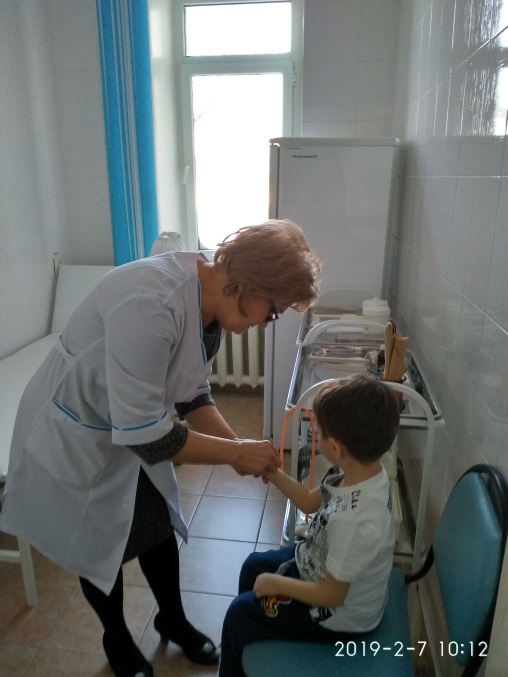 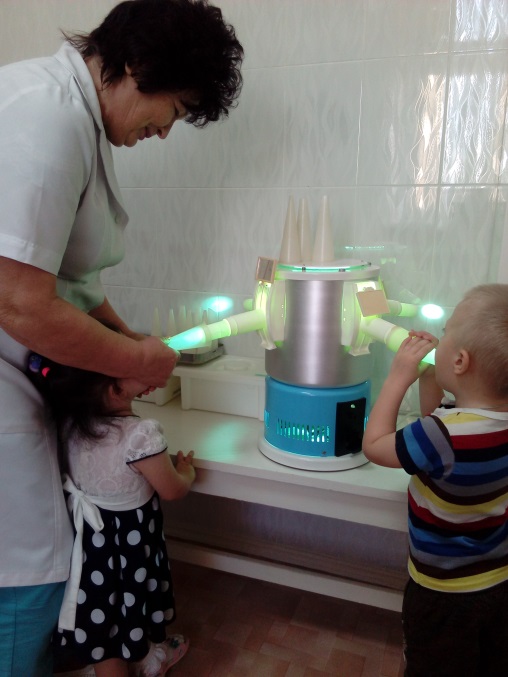 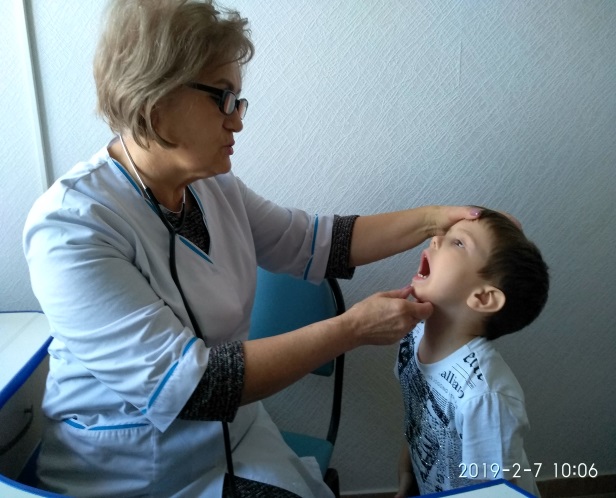 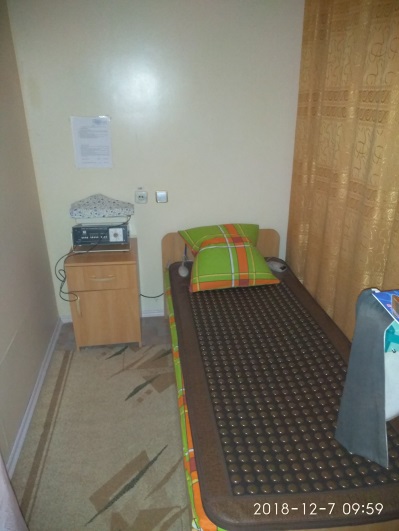 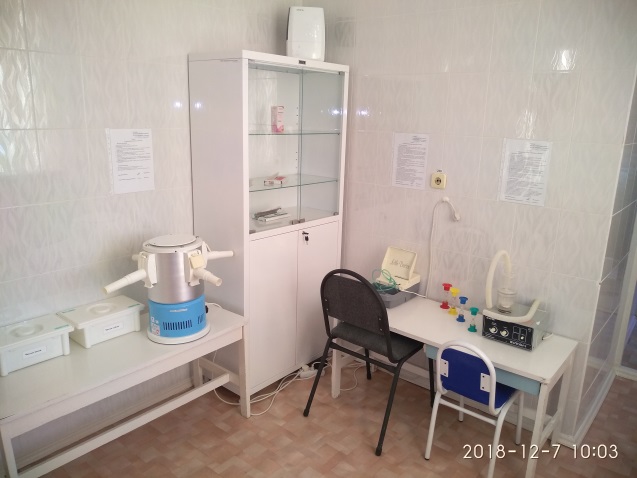 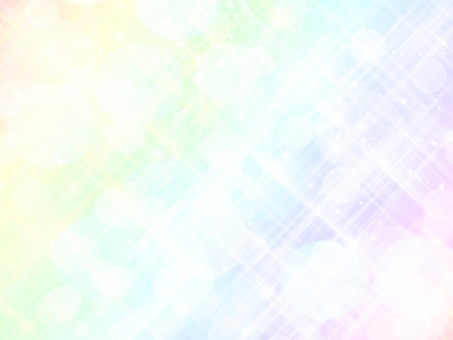 Качественный состав педагогов
Воспитательно – образовательную работу ведут 33 педагога.
8
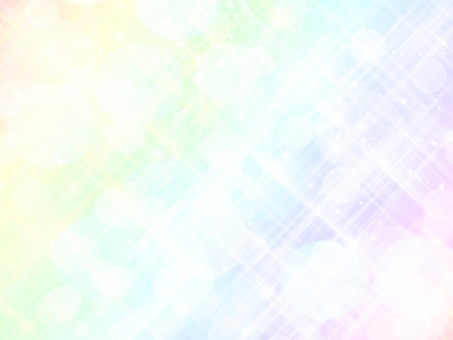 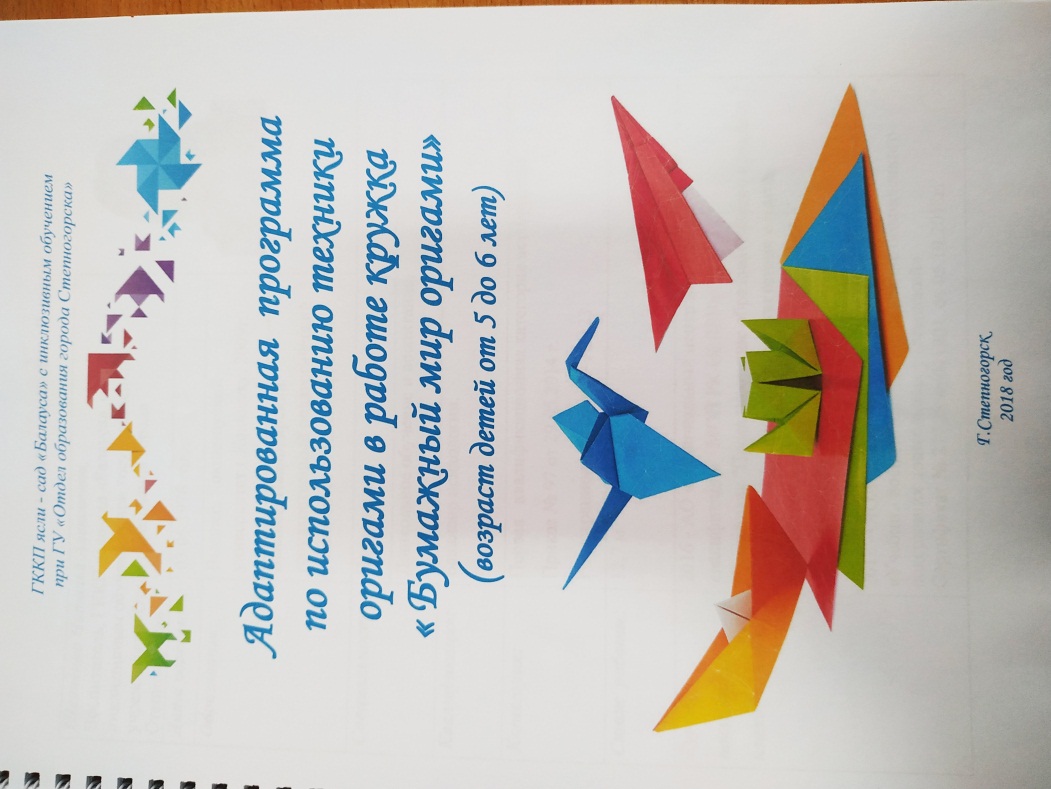 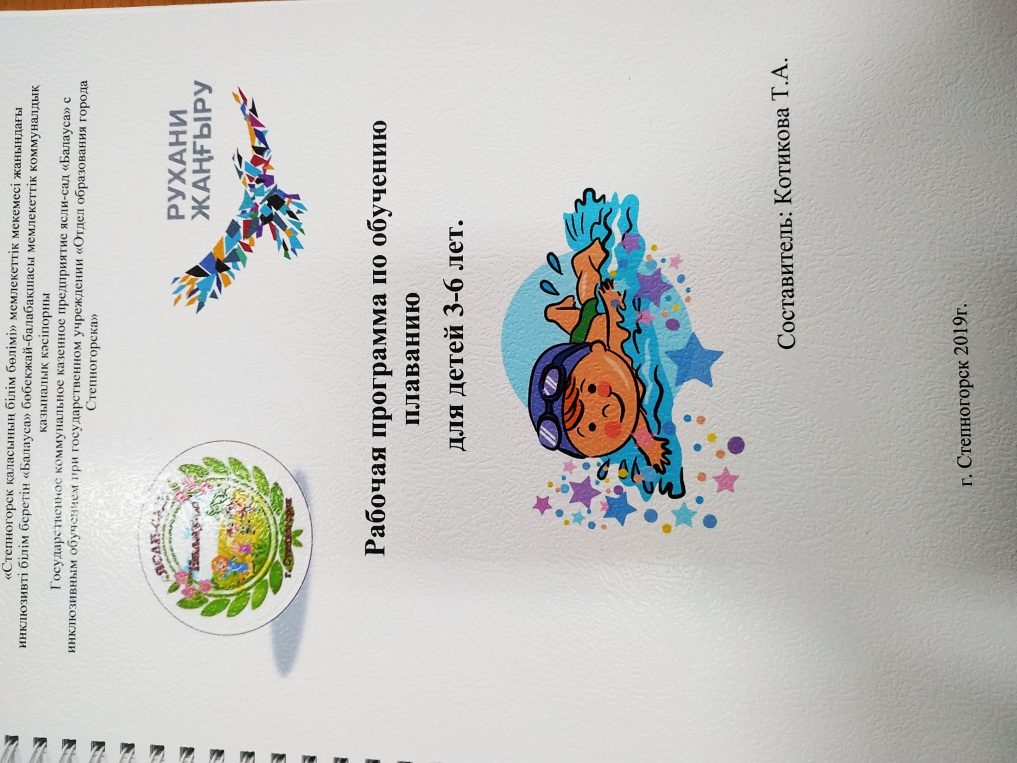 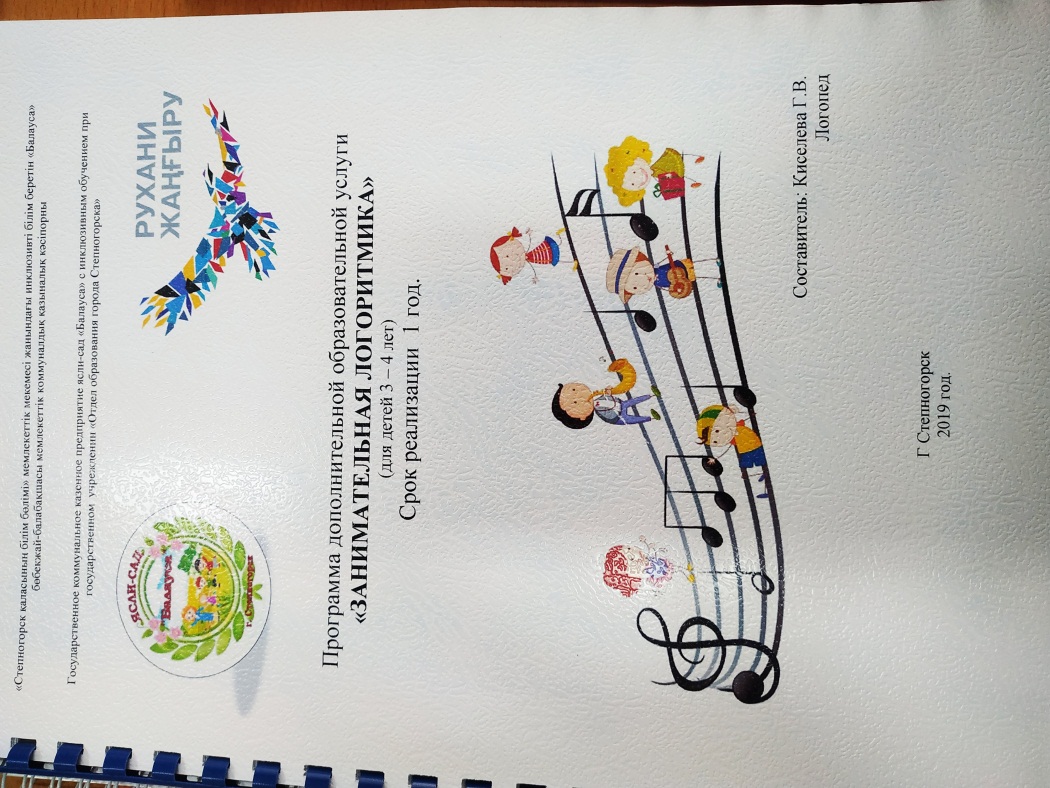 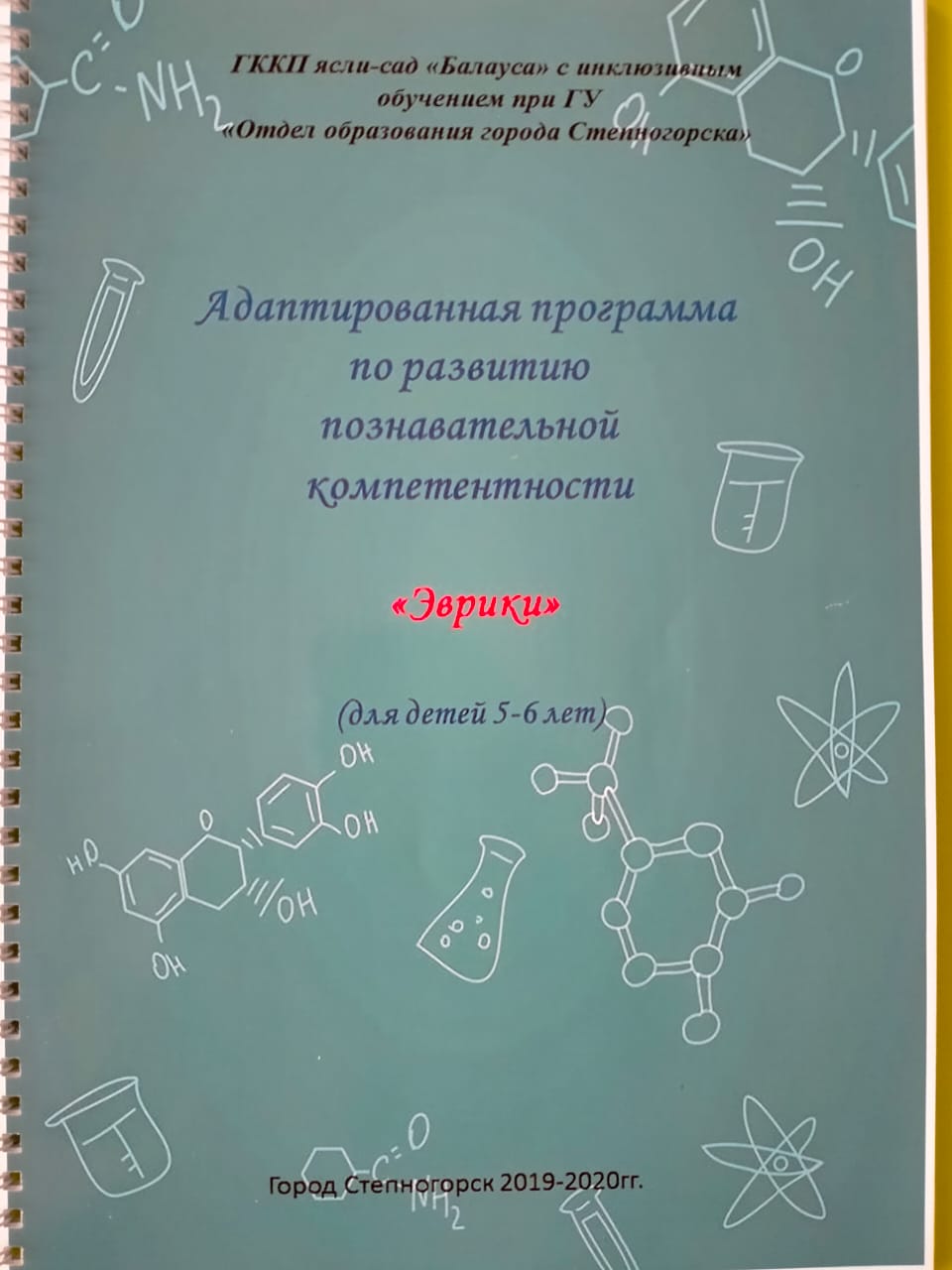 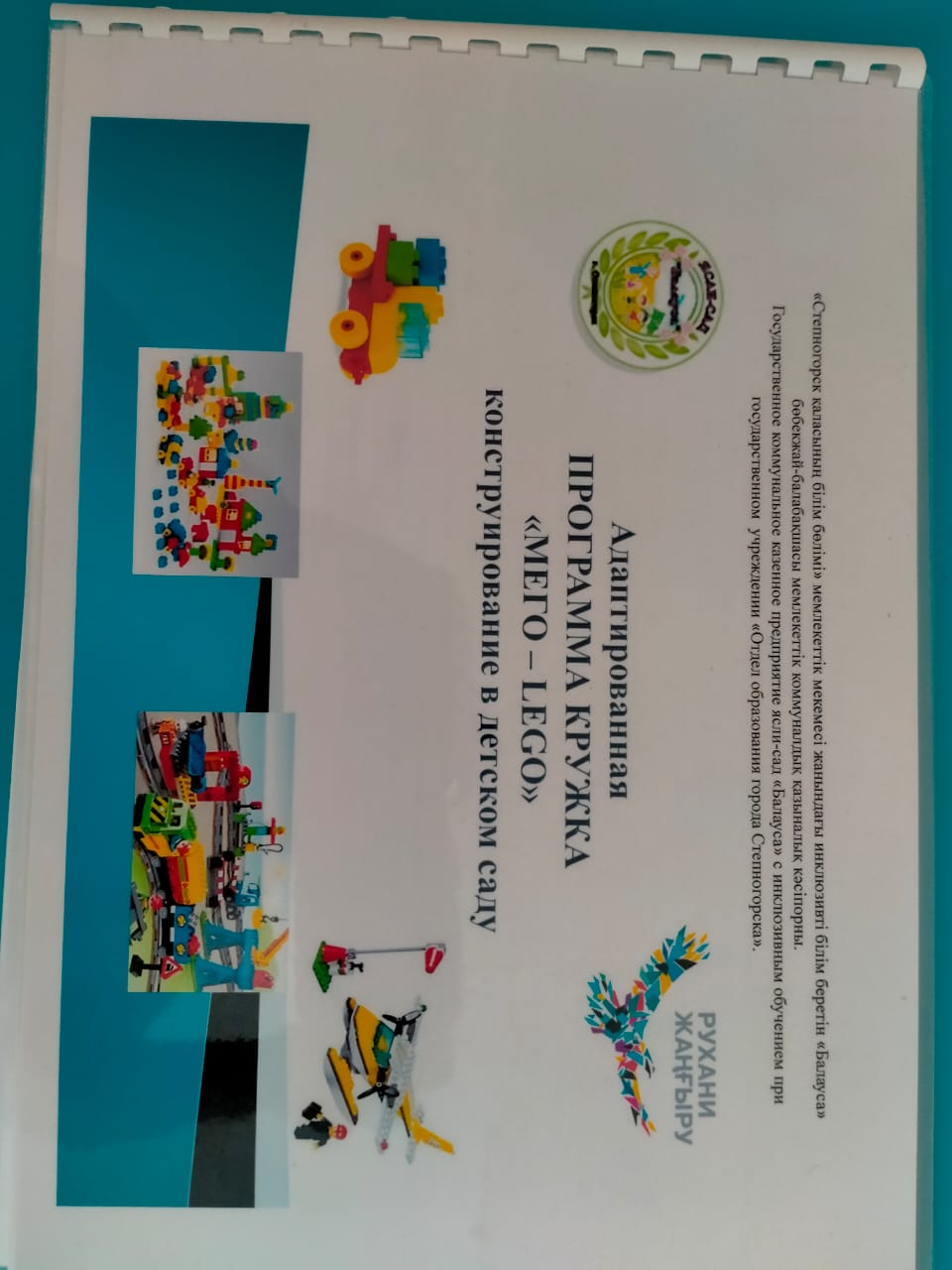 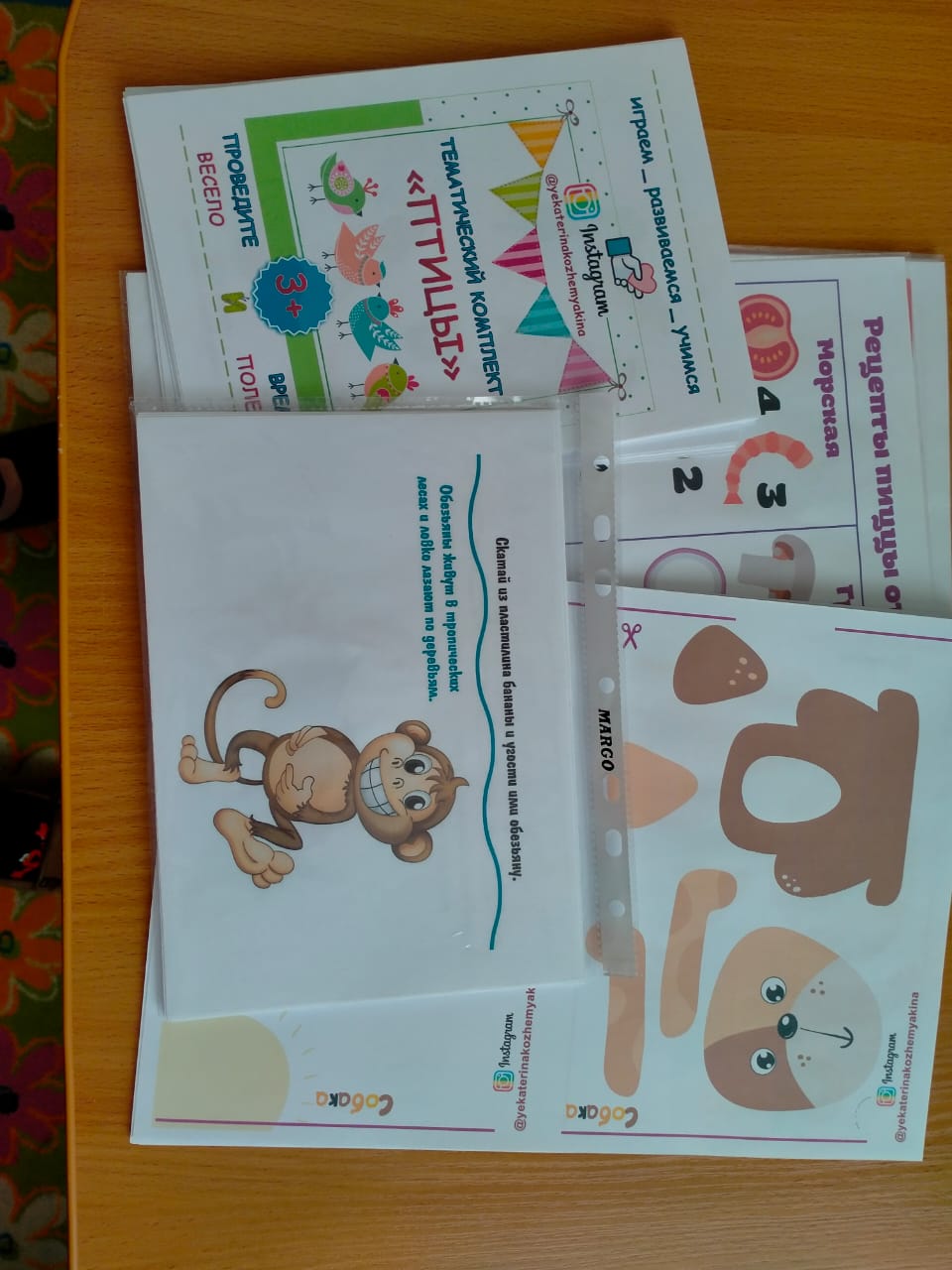 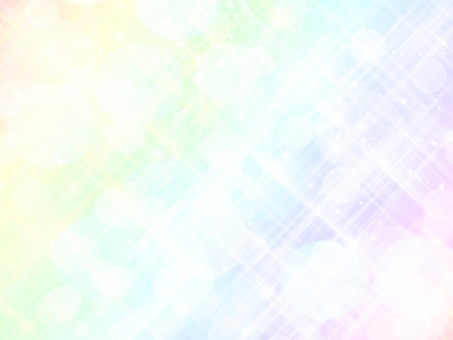 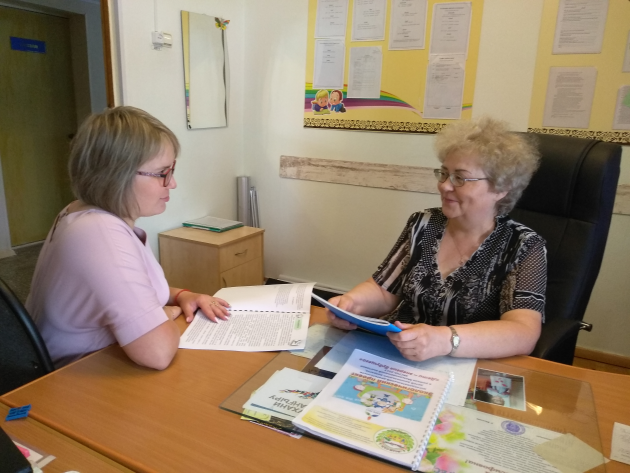 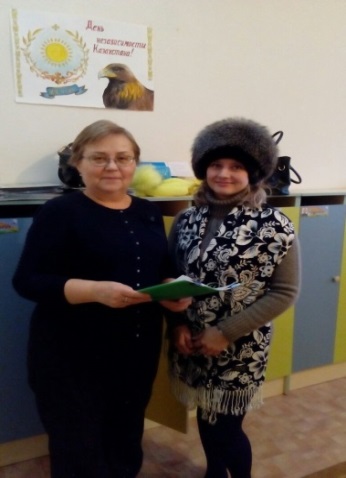 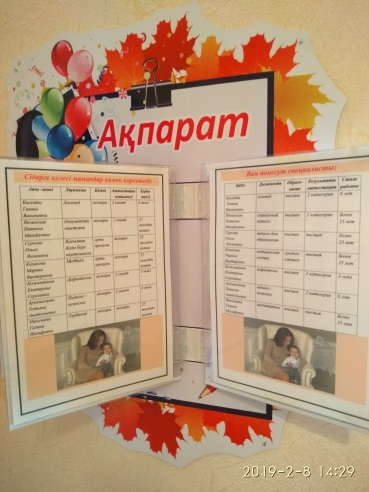 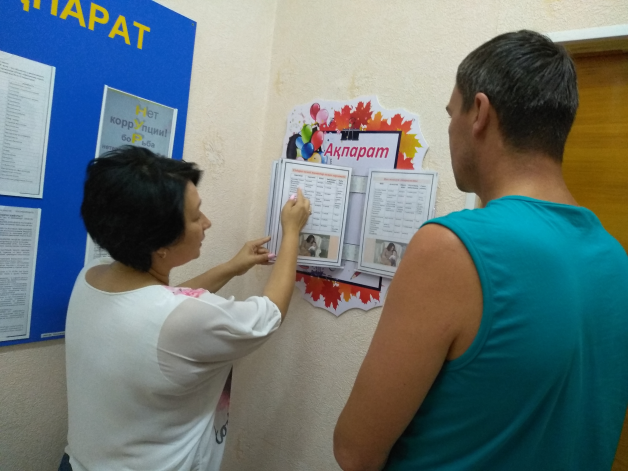 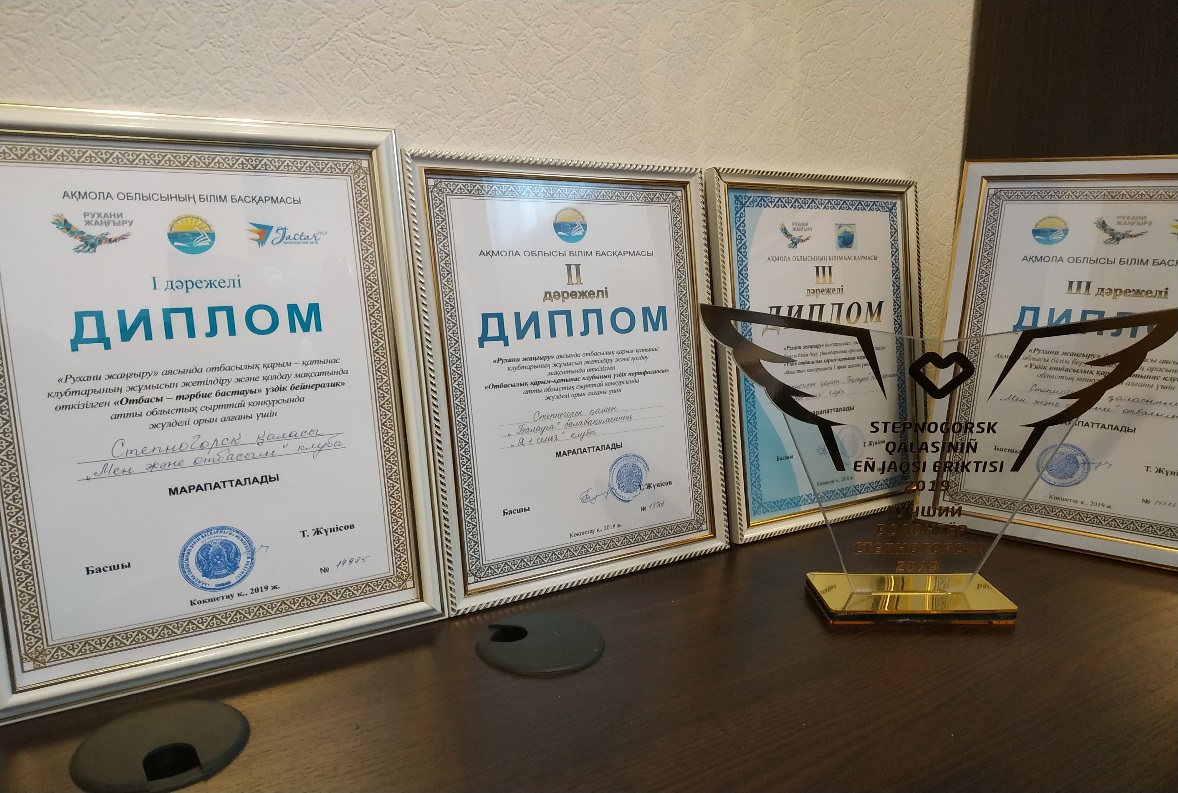 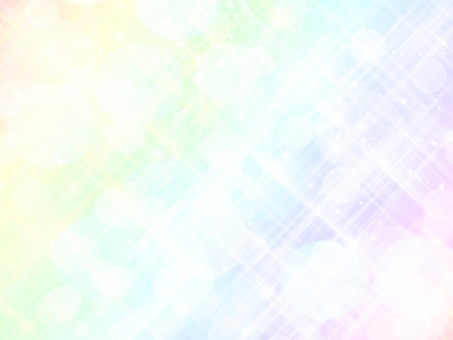 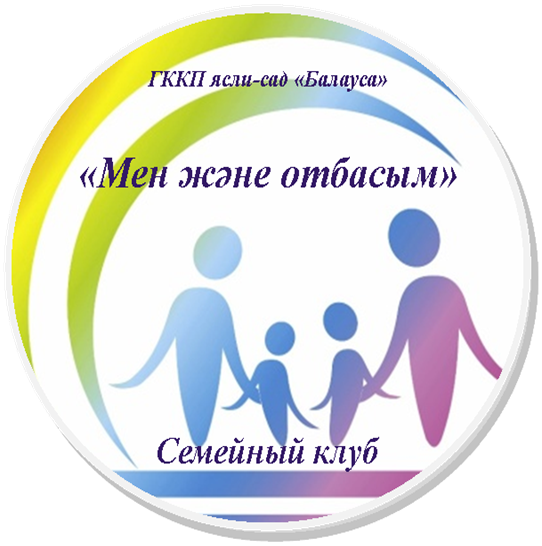 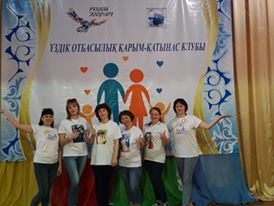 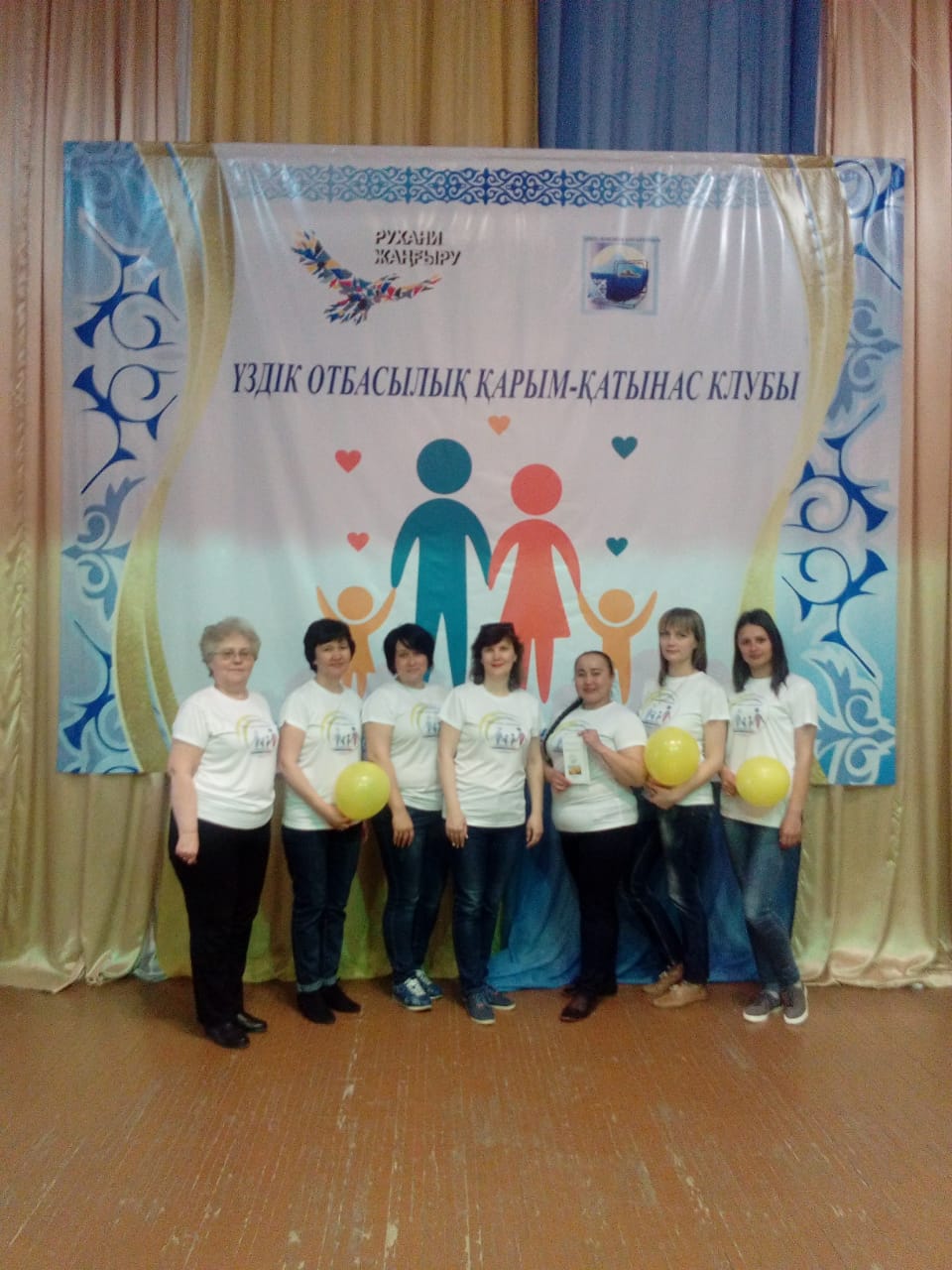 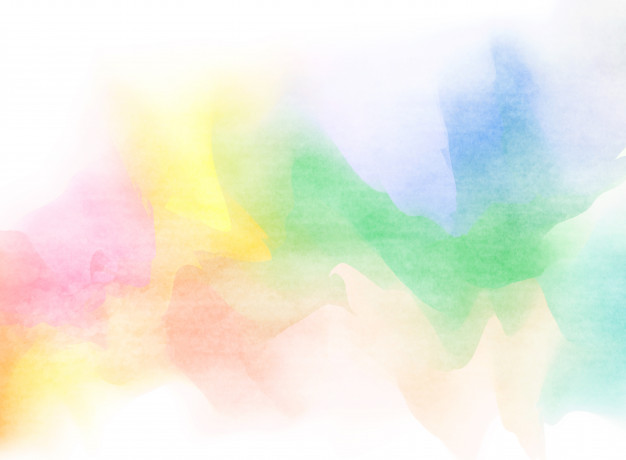 Волонтерское движение в инклюзивном детском саду
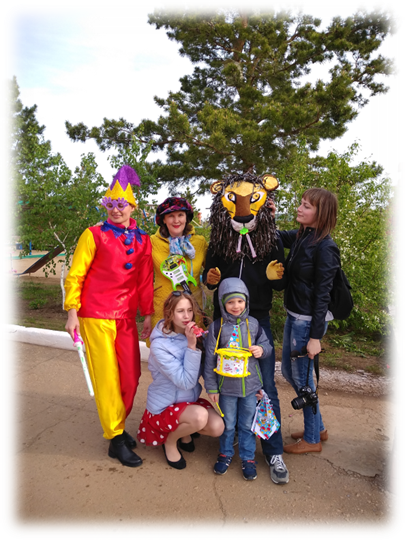 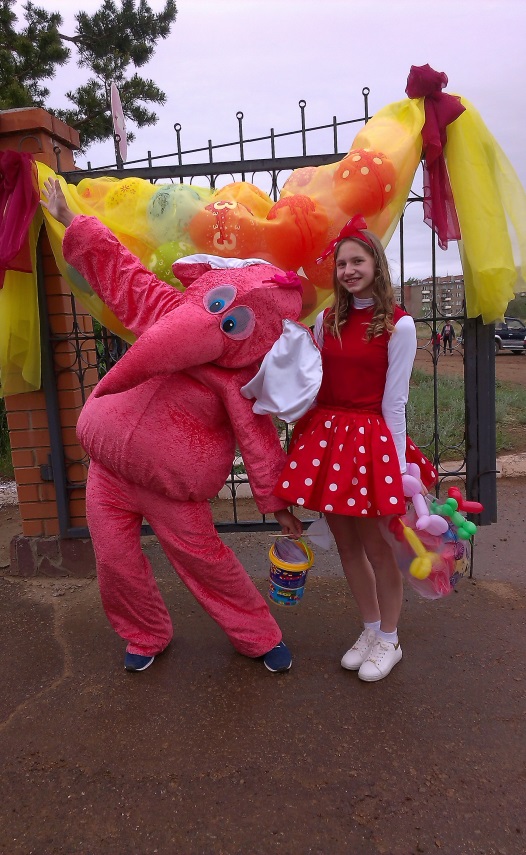 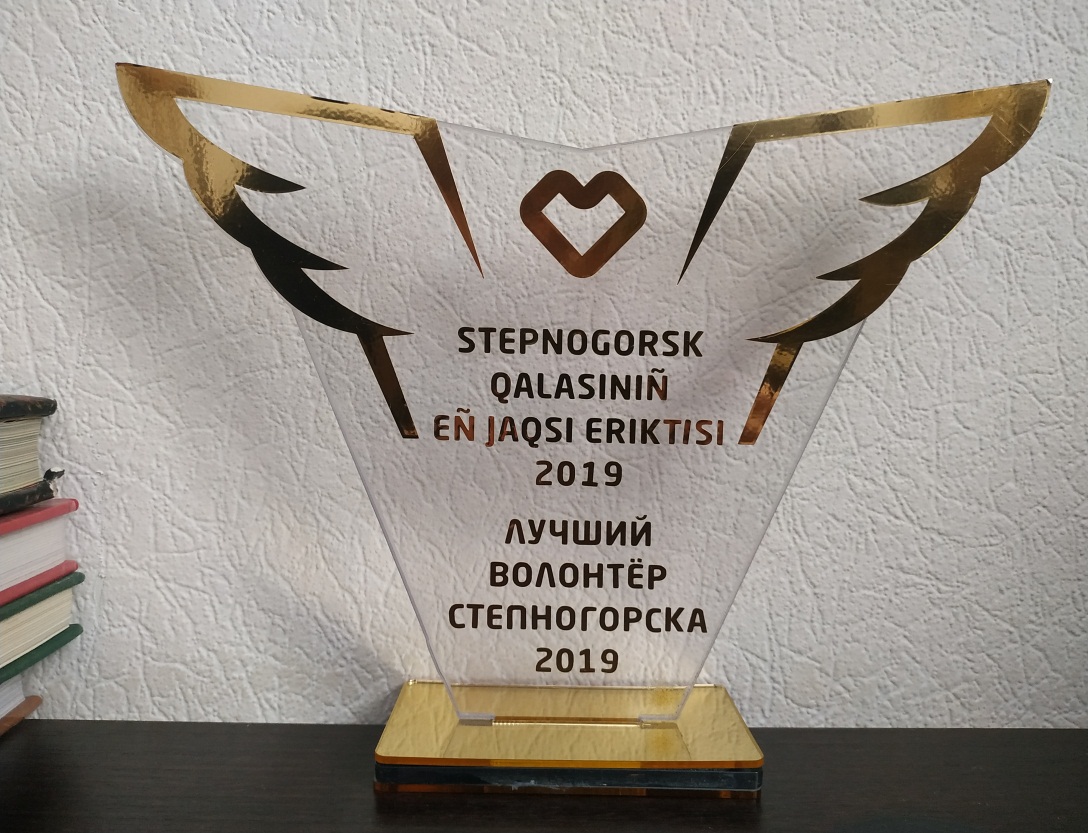 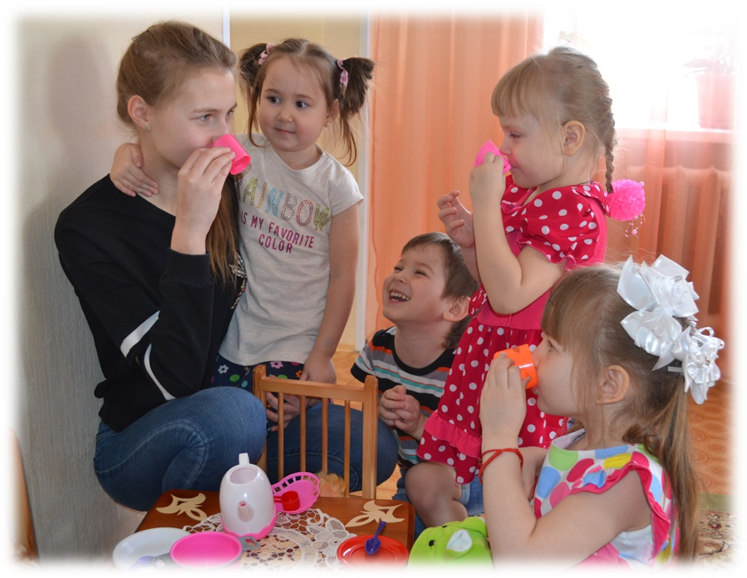 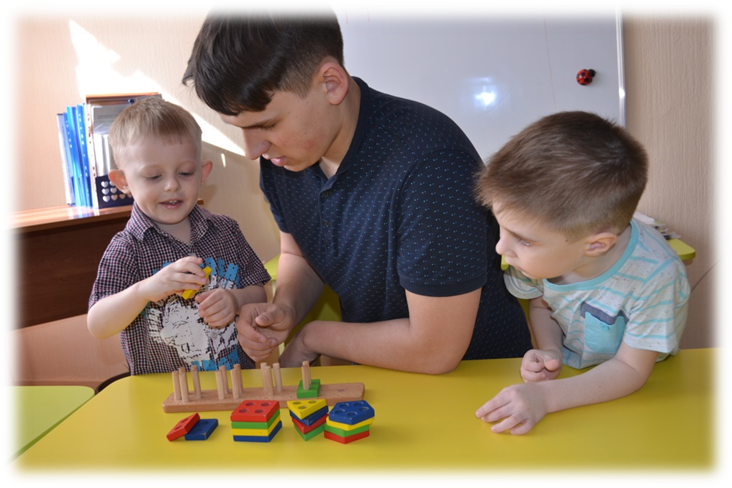 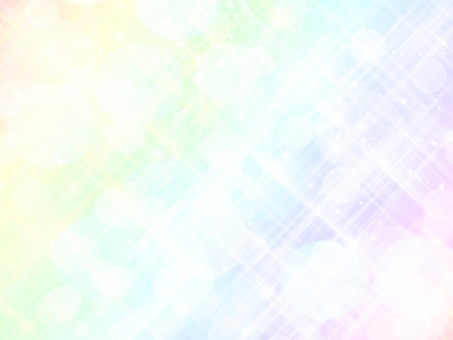 Общее количество выпускников 
с 2018 – 2020 год – 97
Из них с ООП - 29
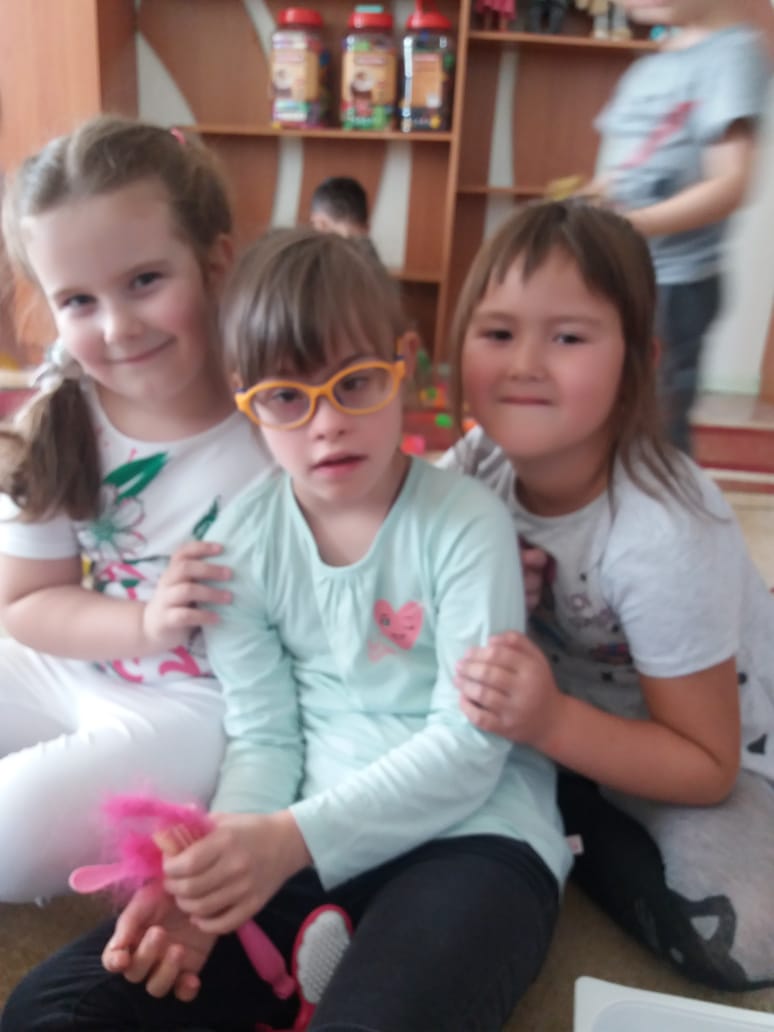 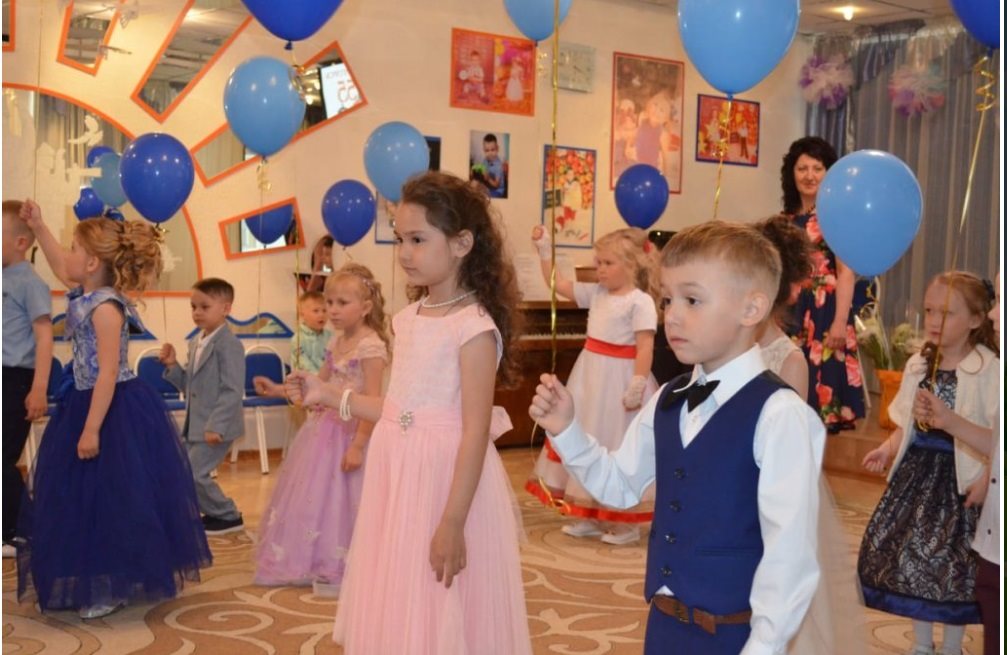 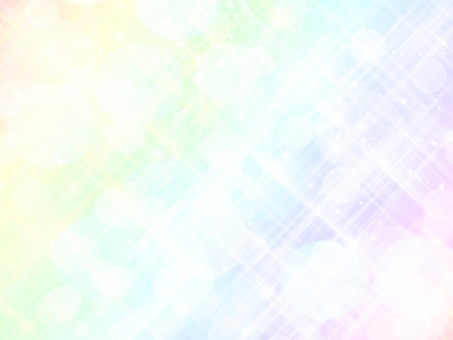 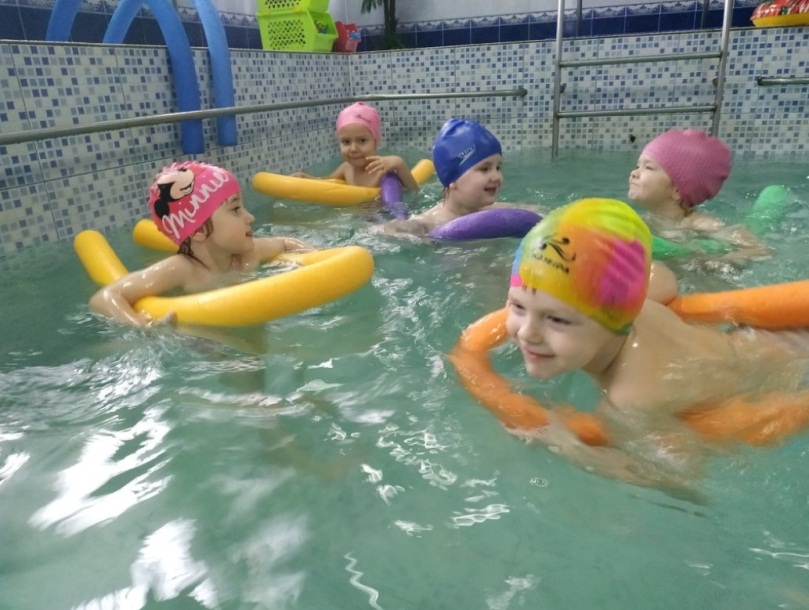 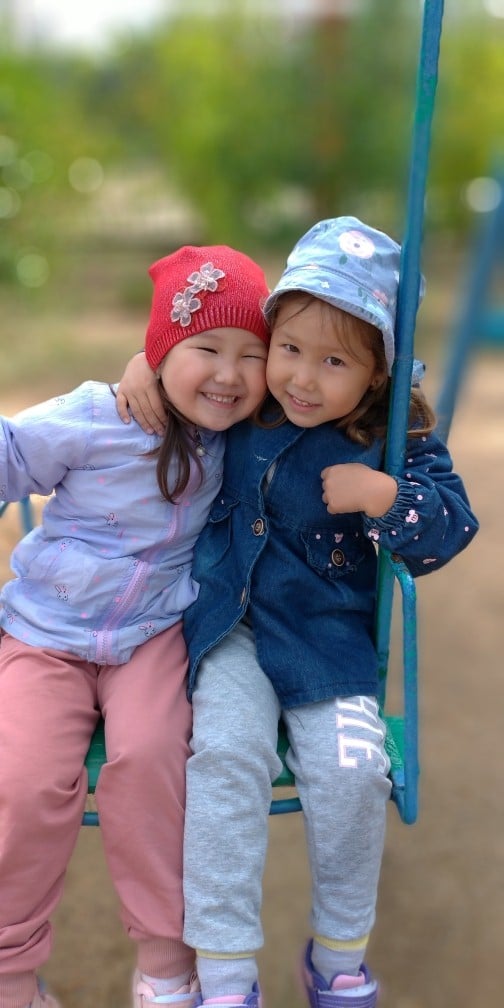 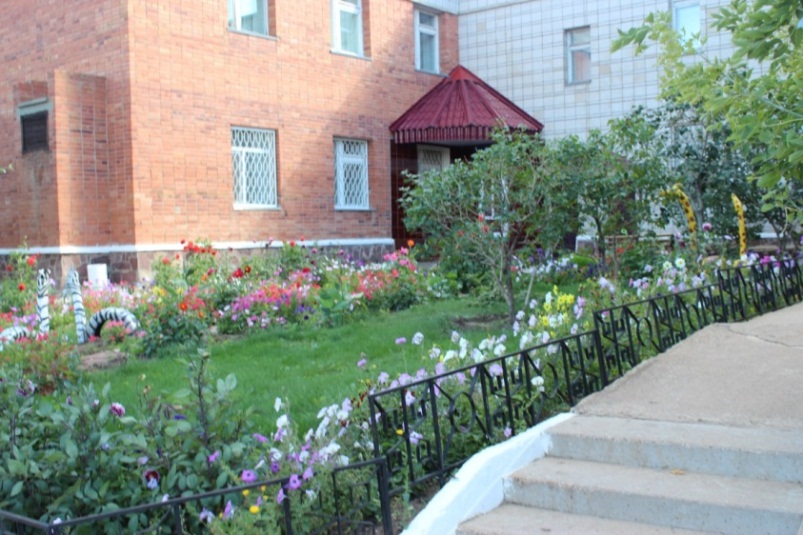 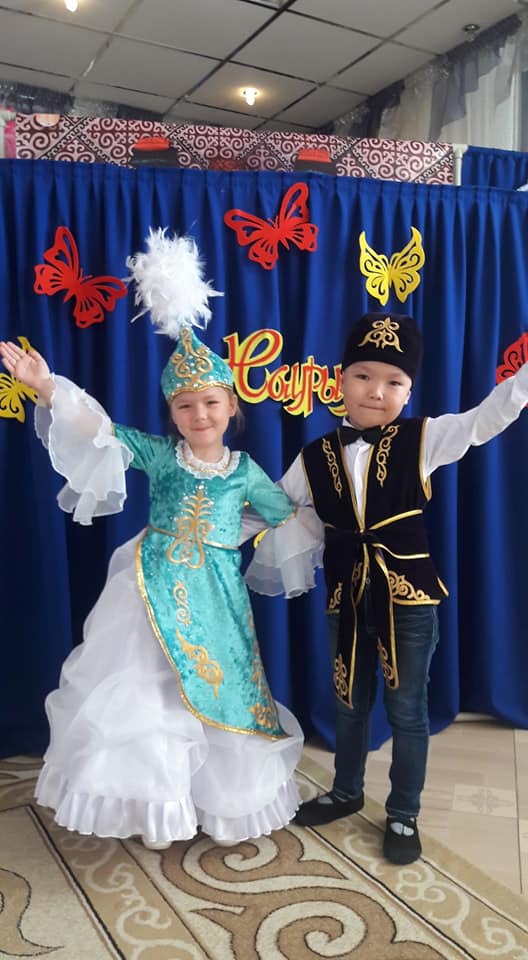 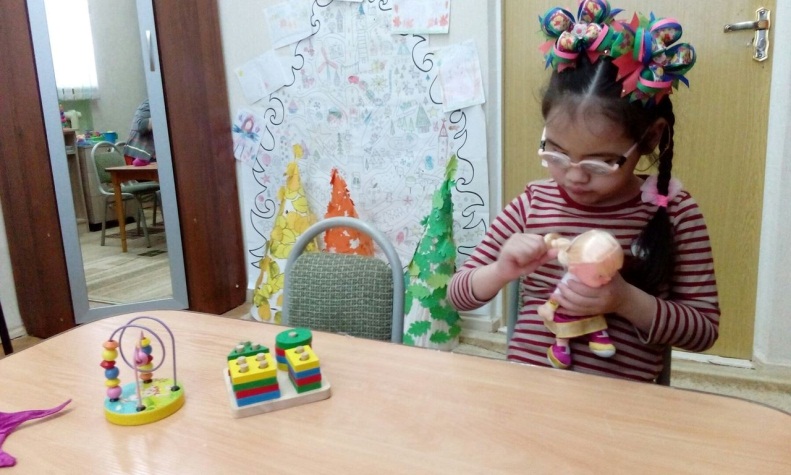 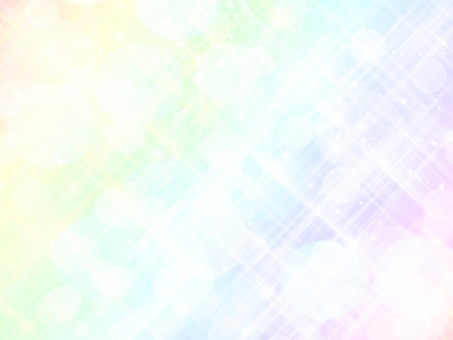 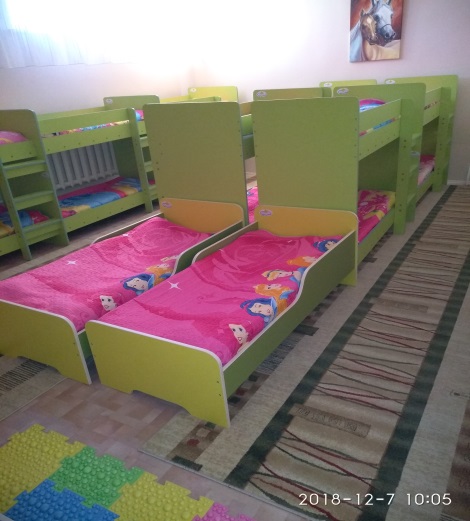 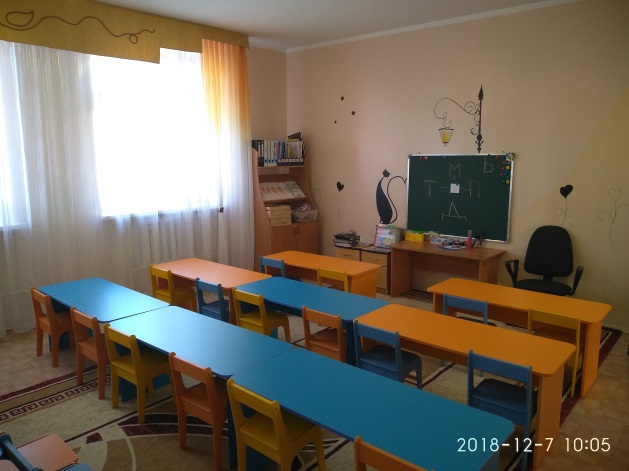 класс, группа
спальня
бассейн
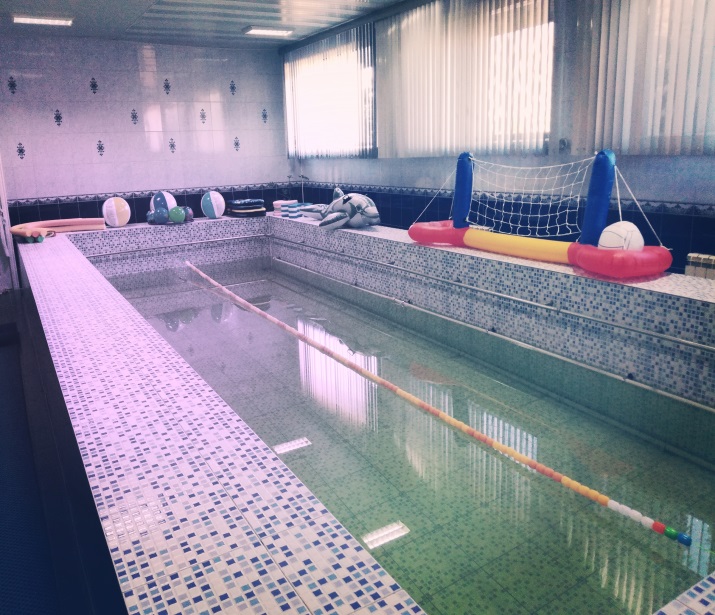 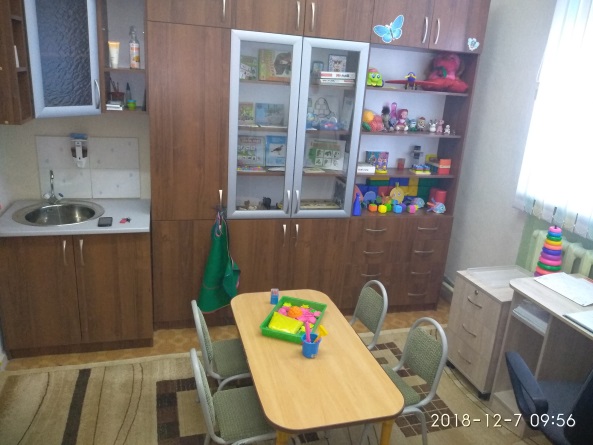 кабинет дефектолога
кабинет логопеда
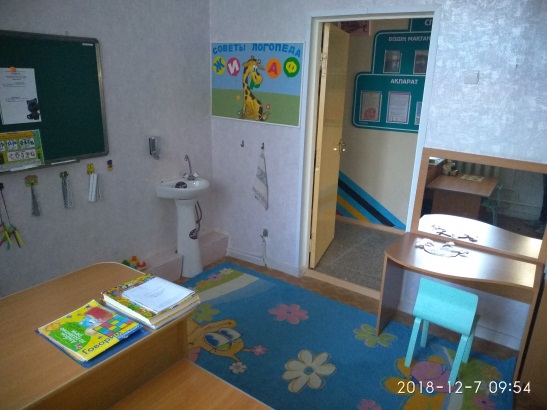 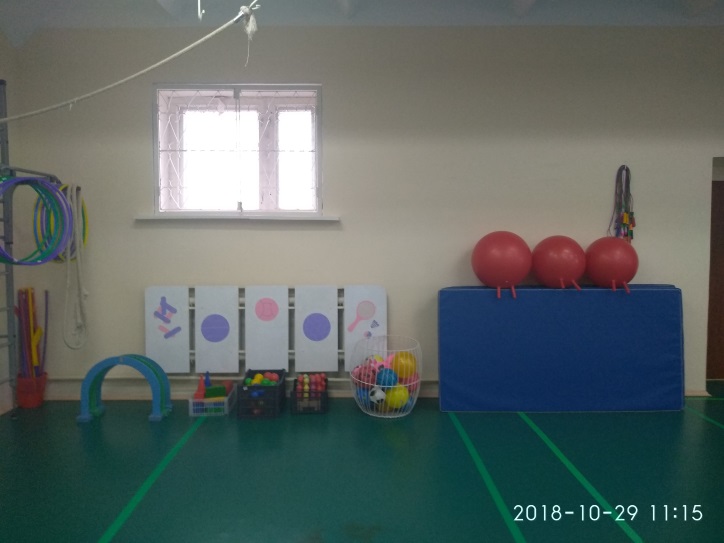 спорт зал
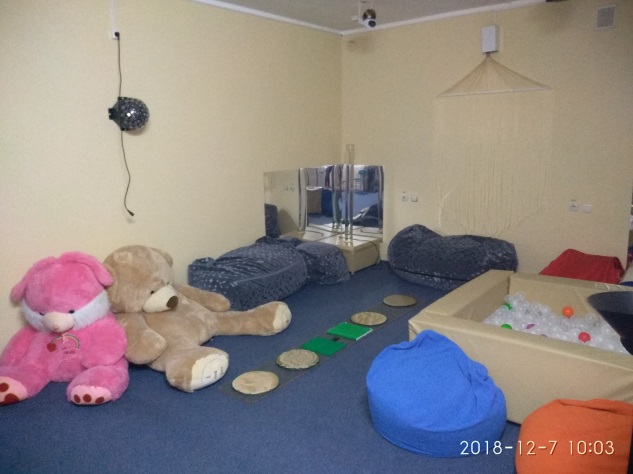 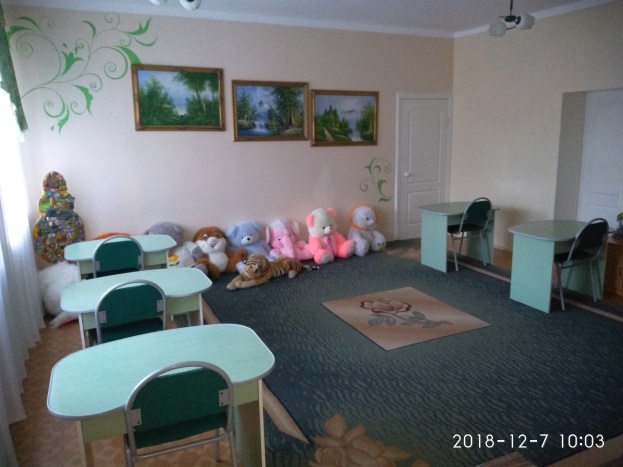 сенсорная комната
кабинет психолога
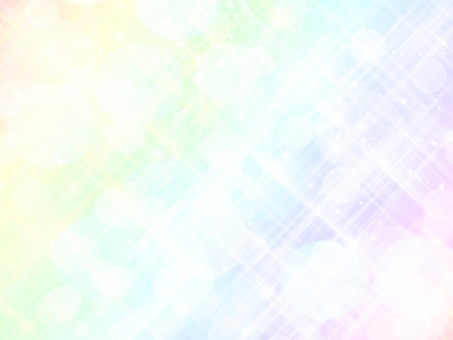 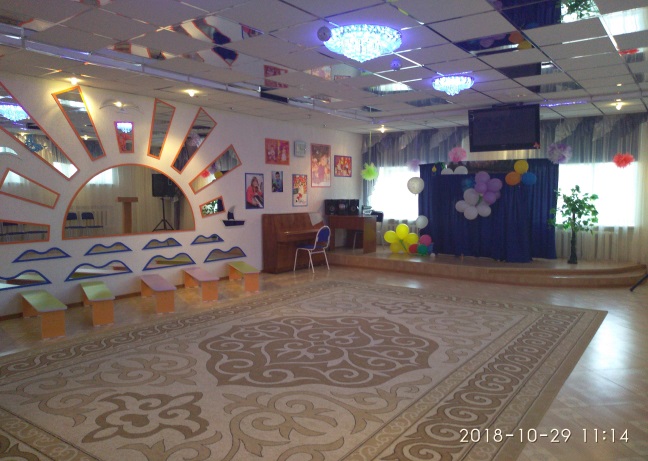 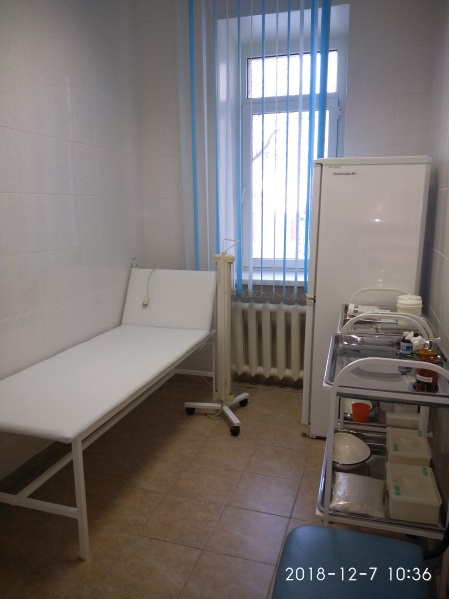 процедурный кабинет
музыкальный зал
обеденный зал
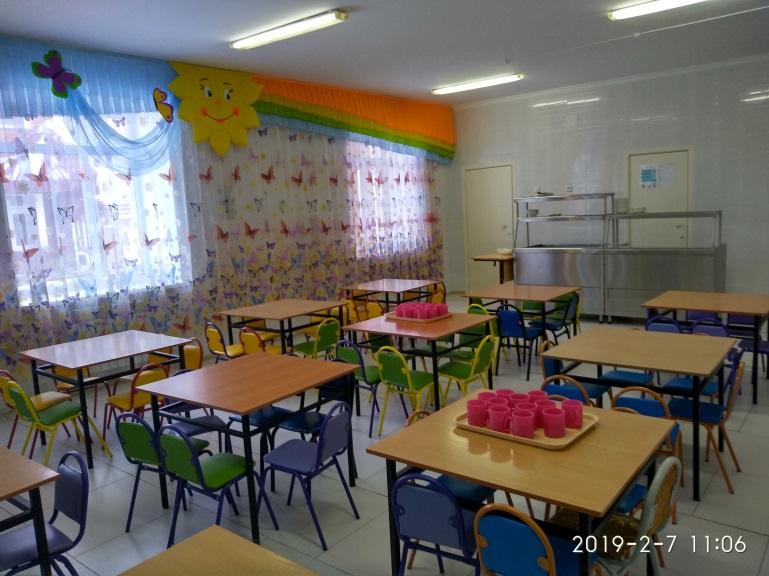 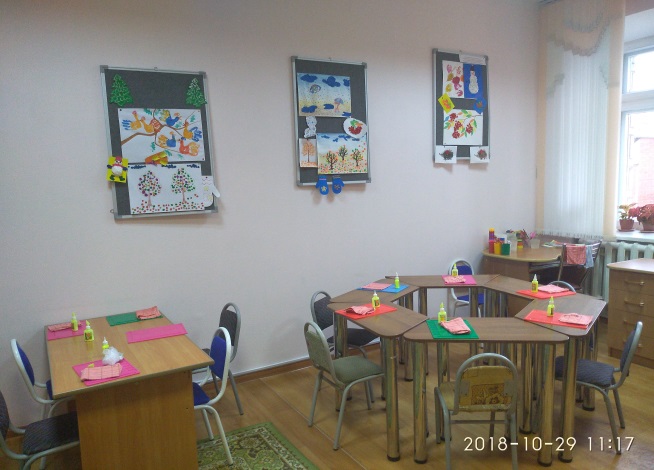 кабинет арт - терапии
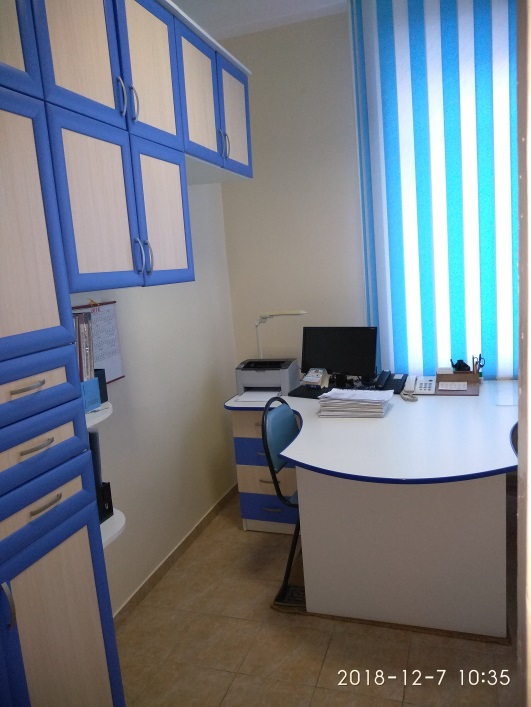 медицинский пункт
обеденный зал
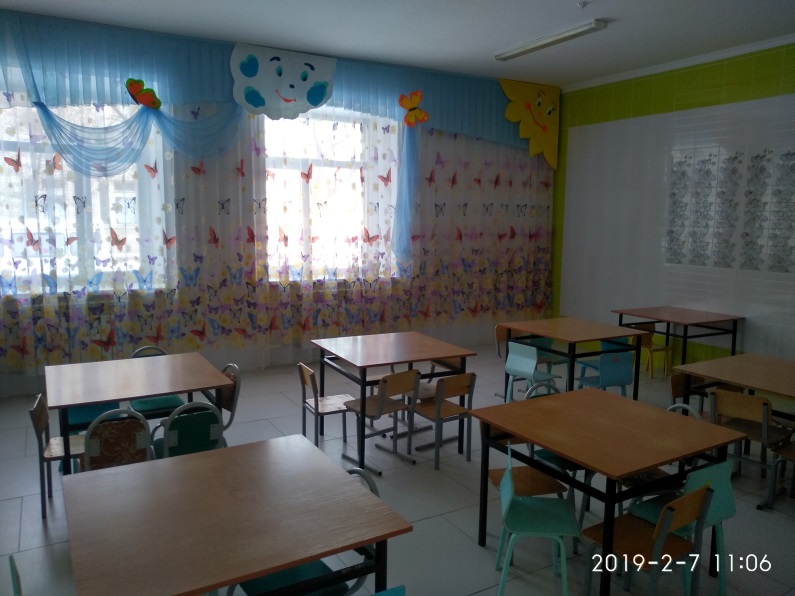 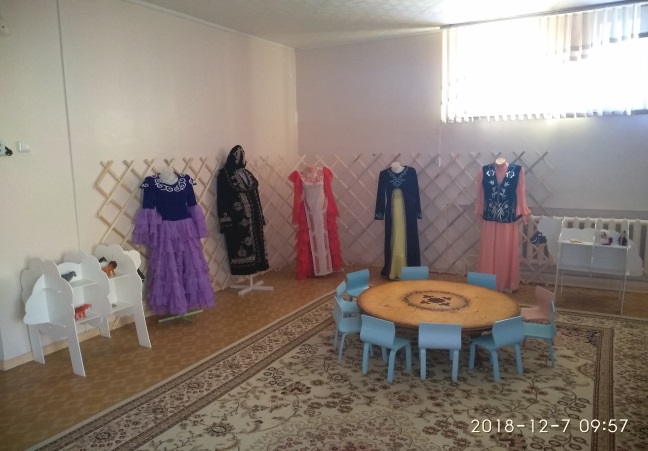 кабинет казахского языка
38
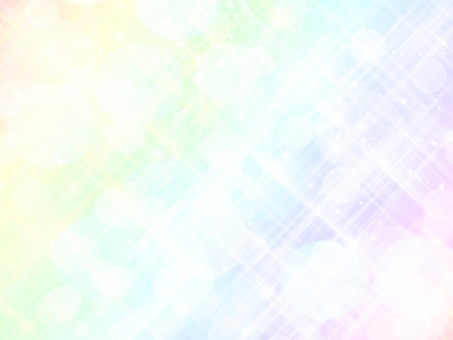 Цель и задачи программы 

Цель: преодоление социальных, физиологических и психологических барьеров на пути приобщения ребёнка с особыми потребностями к образованию, обеспечение психолого – педагогической и социальной поддержки воспитаннику с особыми образовательными потребностями, родителям или законным представителям.
Задачи программы:
1. Создание адаптивной образовательной среды.
2. Осуществление индивидуально-ориентированной психолого-педагогической помощи детям с особыми образовательными потребностями и со статусом «инвалид» с учетом особенностей психофизического развития и индивидуальных возможностей детей.
3. Оказание консультативной помощи родителям (законным представителям) по медицинским, социальным и другим вопросам. 
4. Формирование толерантного восприятия и отношения участников образовательного процесса (педагоги, родители (законные представители), воспитанники) к воспитанникам с особыми образовательными потребностями.
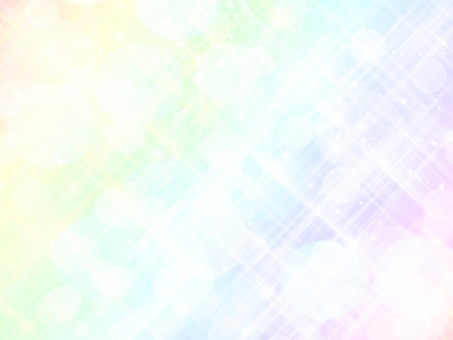 Целевые индикаторы по реализации основных задач.
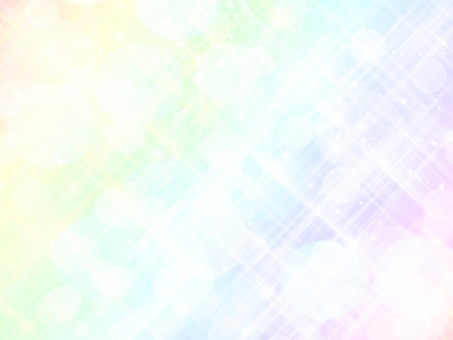 Комплекс мероприятий по реализации программы.
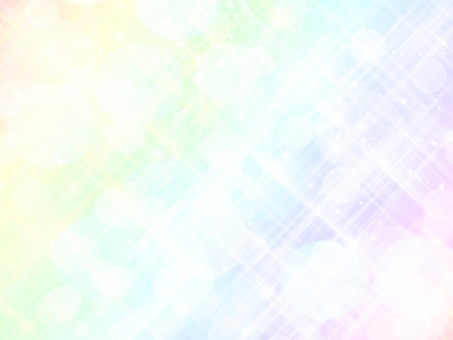 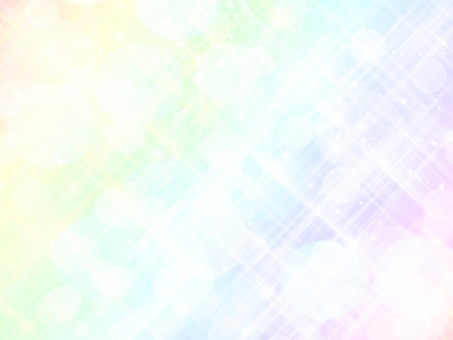 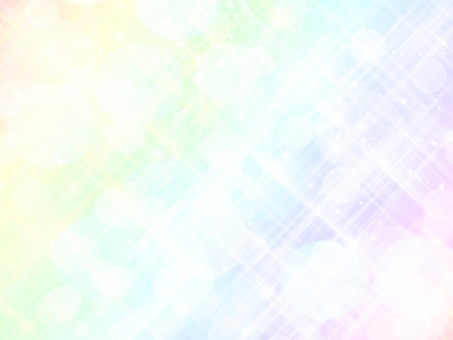 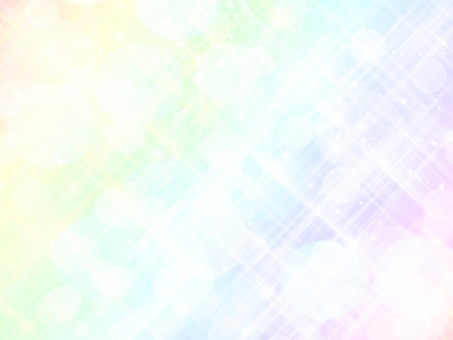 Изменения в ясли – саду должны учитывать не только внешнюю модернизацию, но и следующие аспекты:

1.Общая психологическая атмосфера
2. Система взаимоотношений между всеми участниками образовательного процесса.
3. Внимательное отношение к каждому ребёнку
4. Возможность участия общества в развитии образовательного учреждения, распространяющего инклюзивные практики.
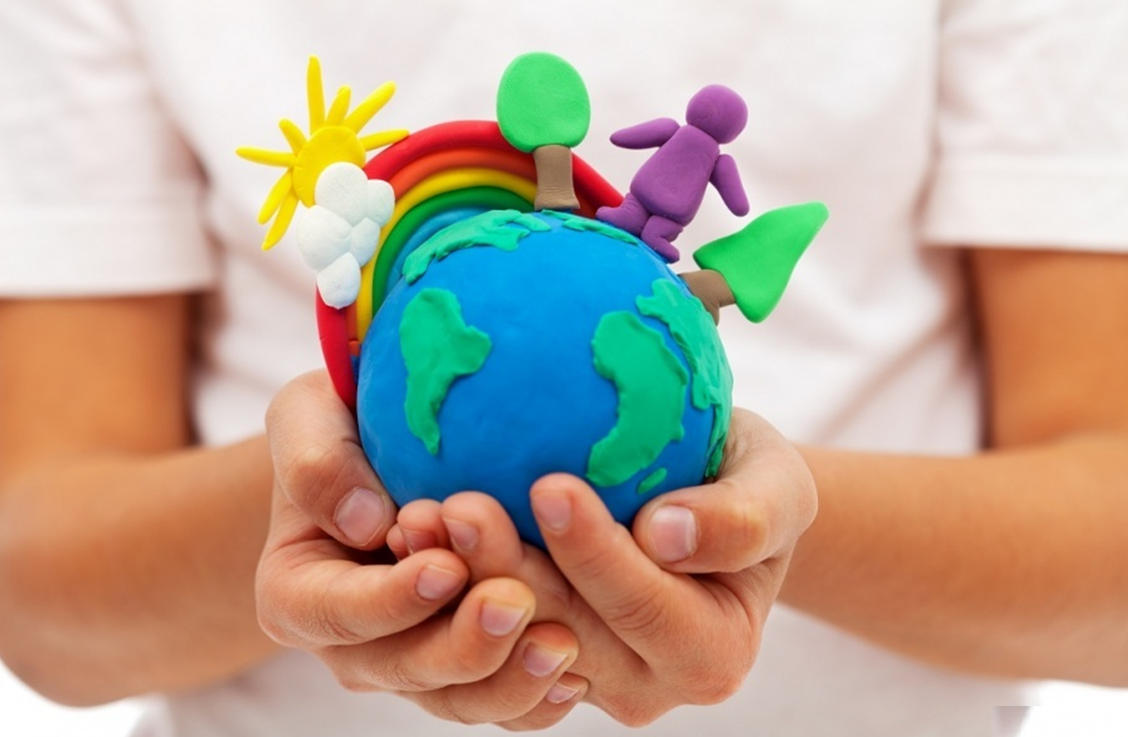 Спасибо за внимание